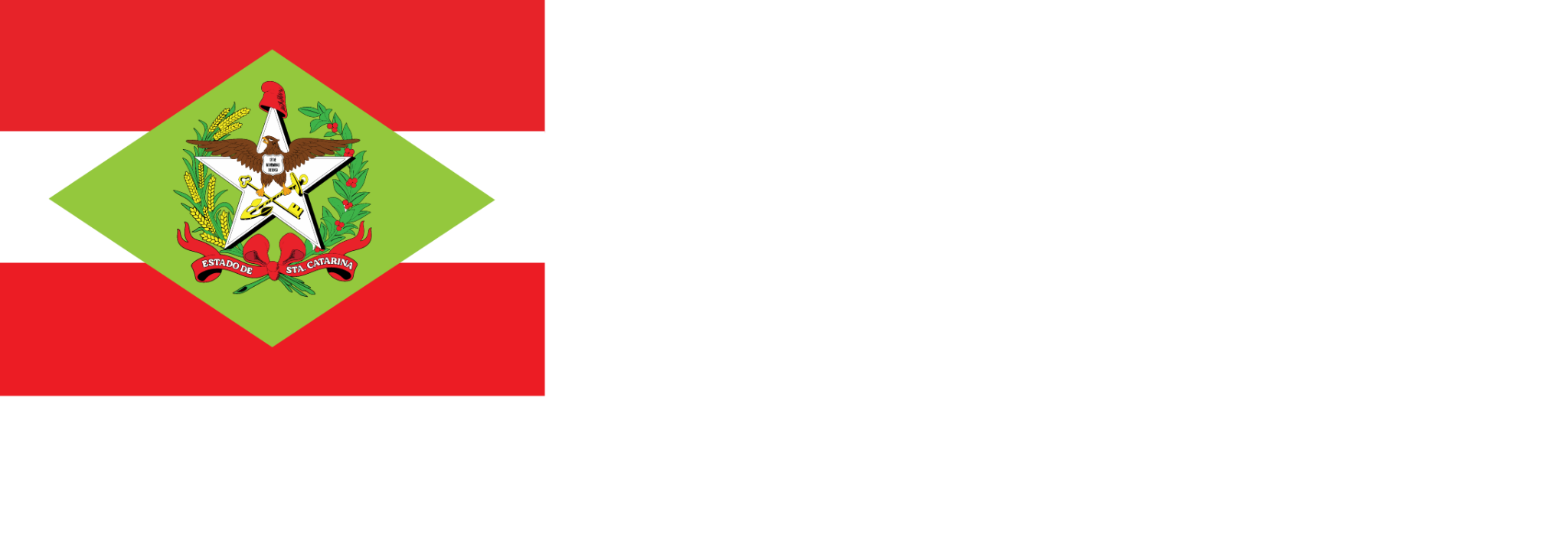 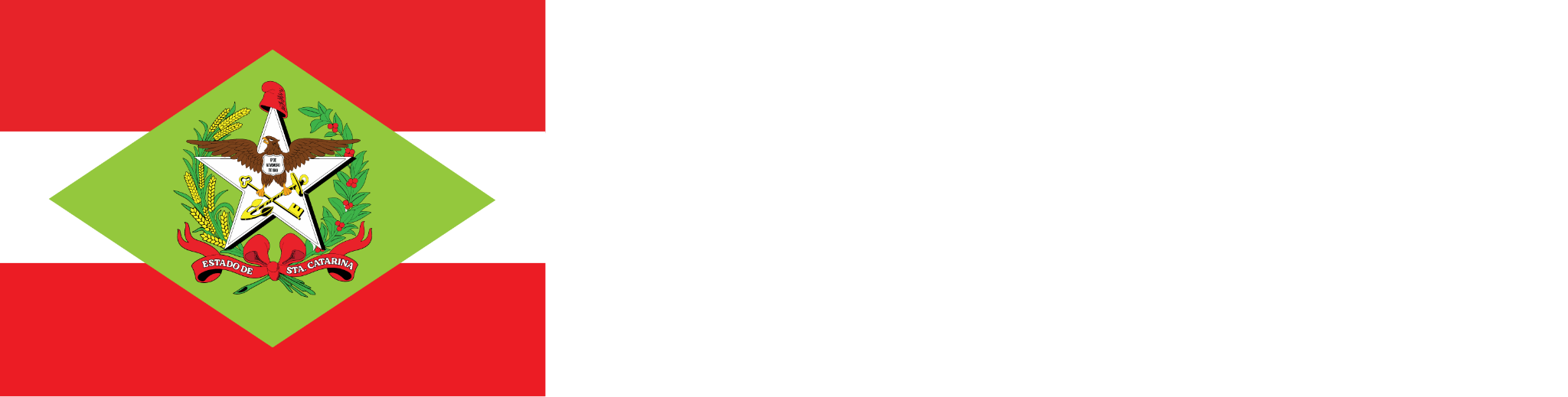 OBRAS PARA AUMENTO DE CAPACIDADE DA RODOVIA SC-401
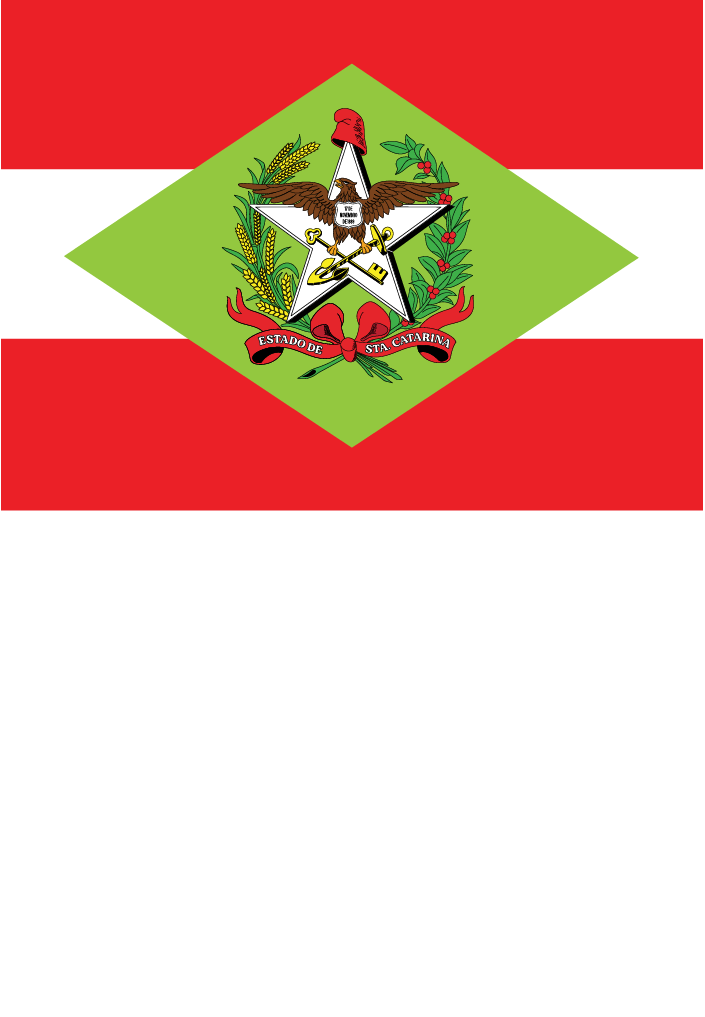 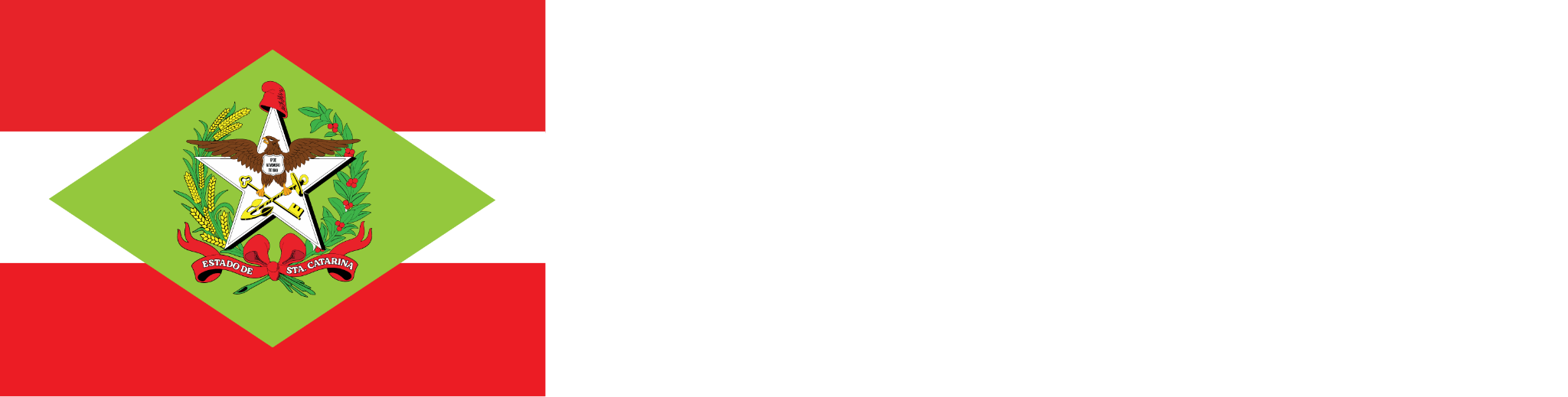 TRÁFEGO APROXIMADO DE 80 MIL VEÍCULOS POR DIA
Rodovia estadual com o maior VDM (volume diário médio) de circulação de carros, caminhões e motos
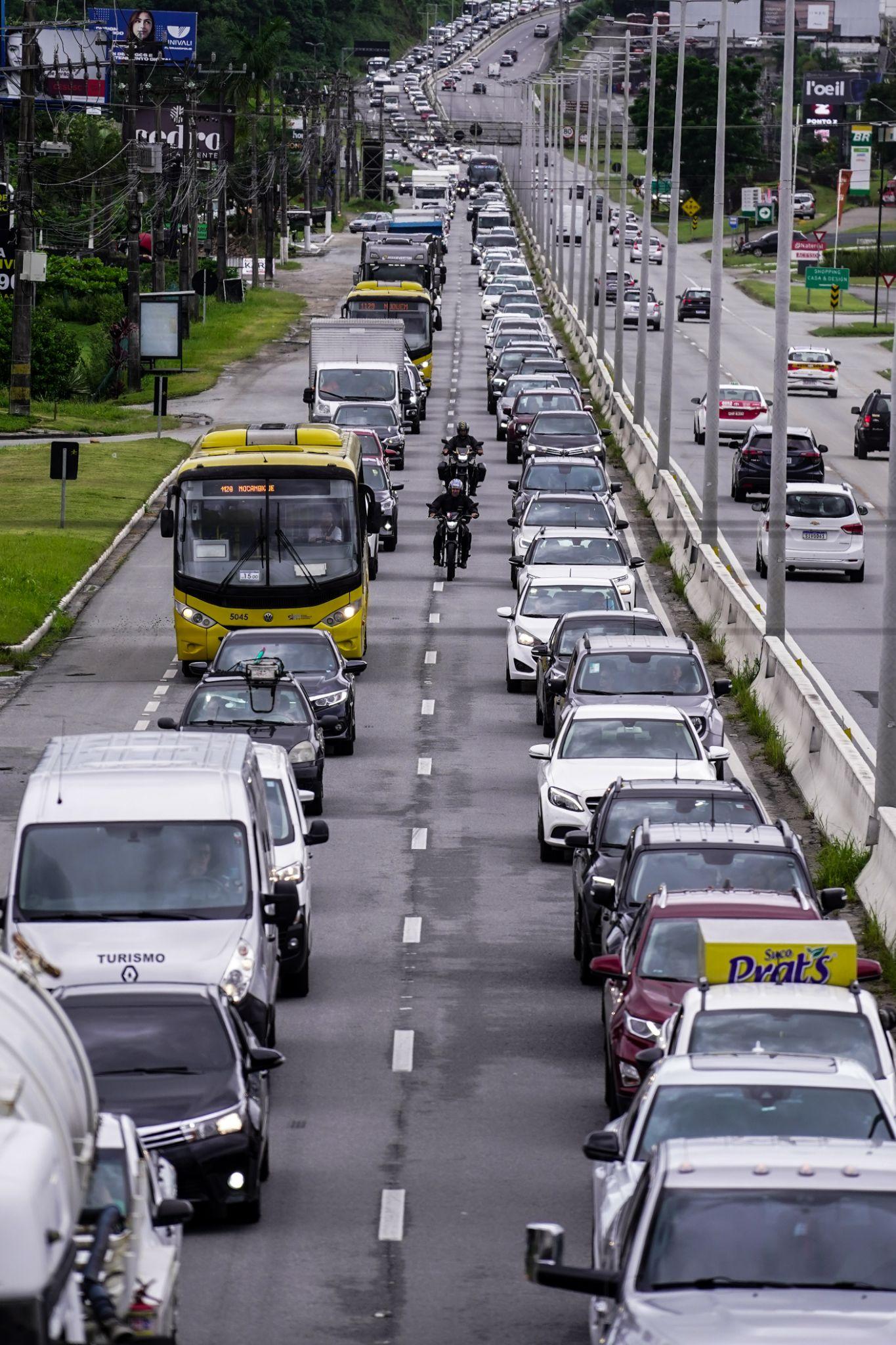 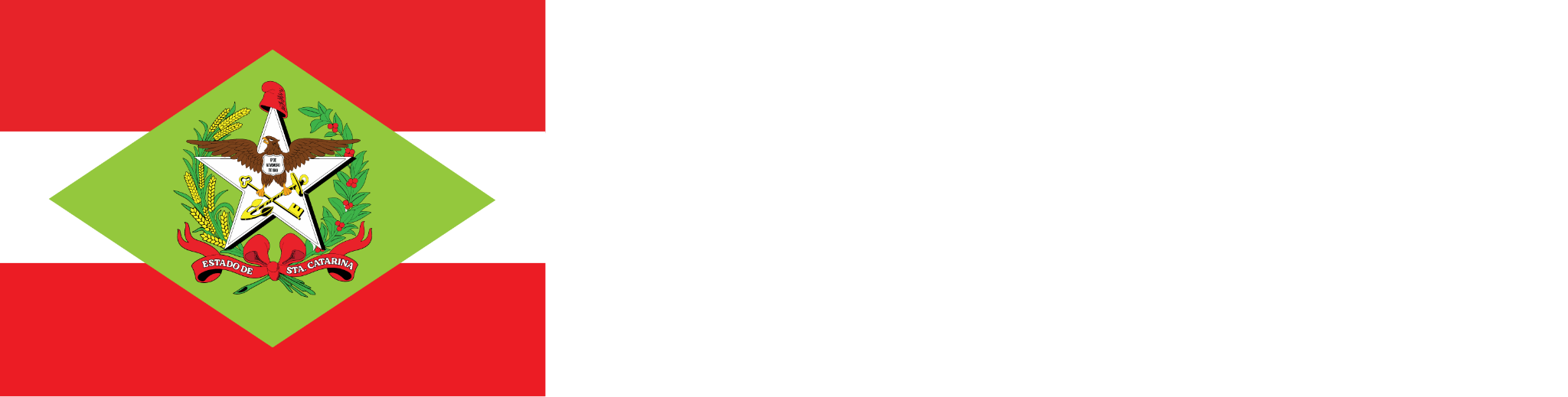 Rodovia com vários segmentos urbanizados, com comércios e empreendimentos geradores de tráfego
Foto: Tiago Ghizoni / arquivo SECOM-SC
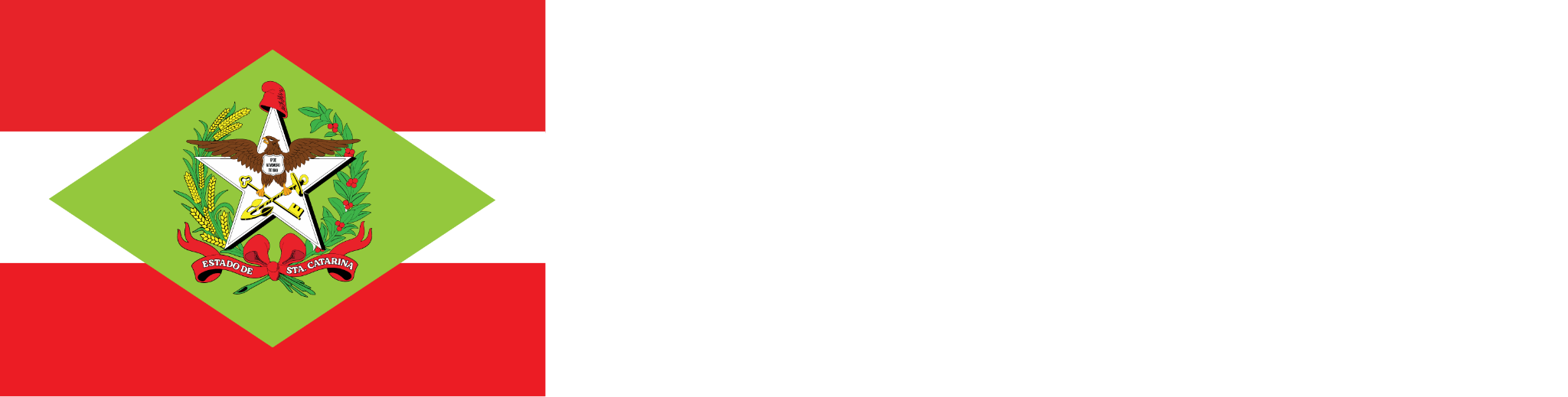 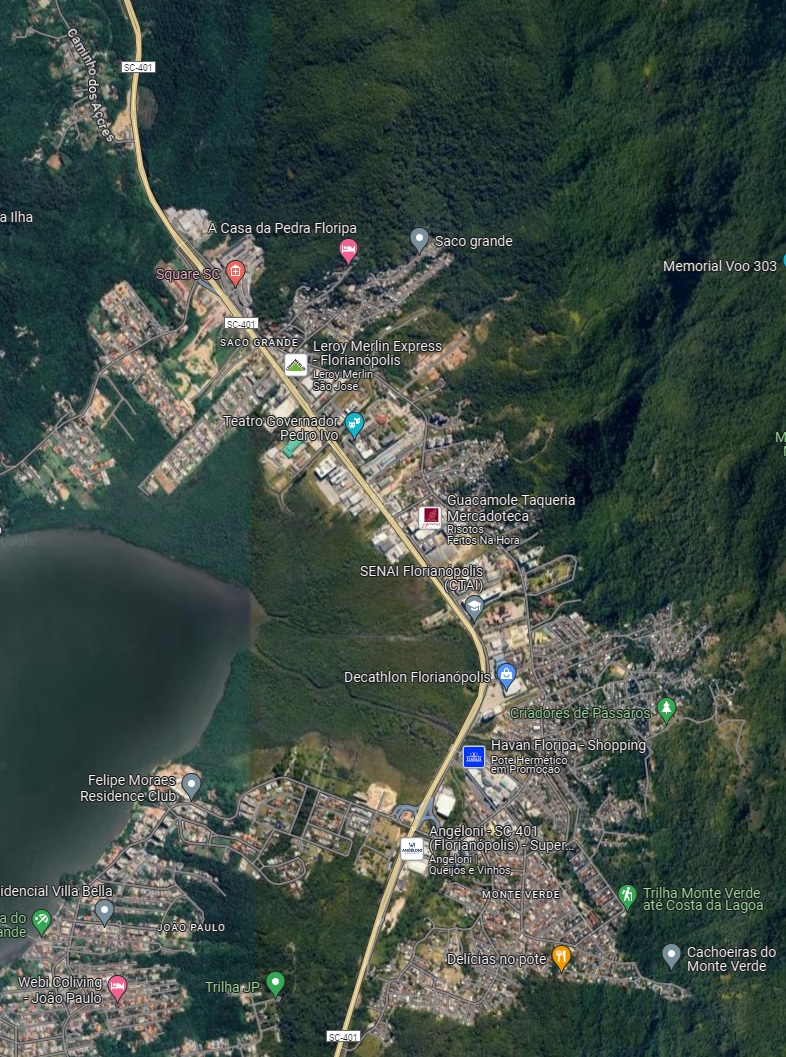 Projeto foca em melhorar a capacidade da rodovia no segmento mais urbanizado, entre o acesso aos bairros João Paulo e Cacupé
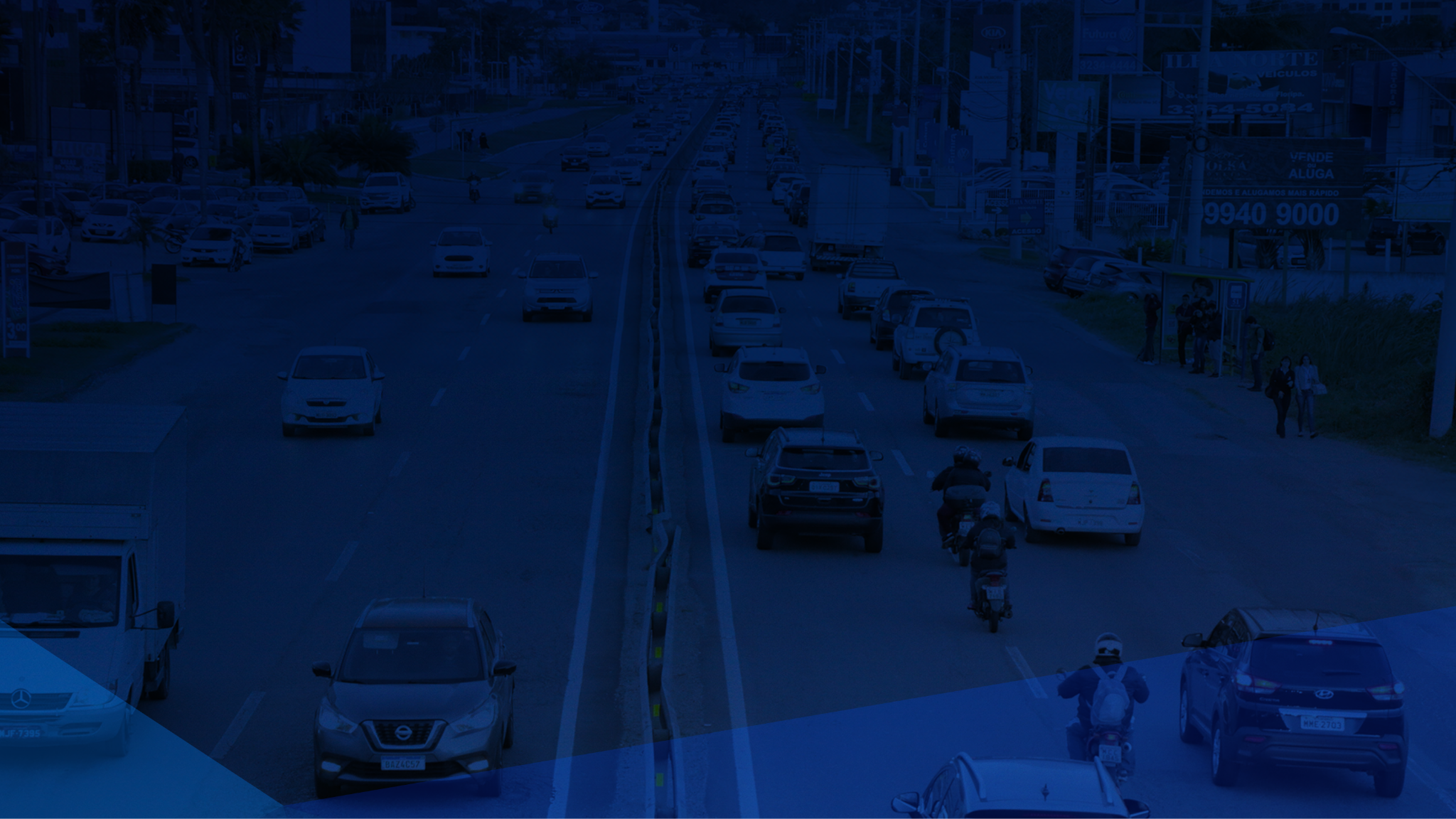 OBRAS DA SC-401
DETALHES DO PROJETO
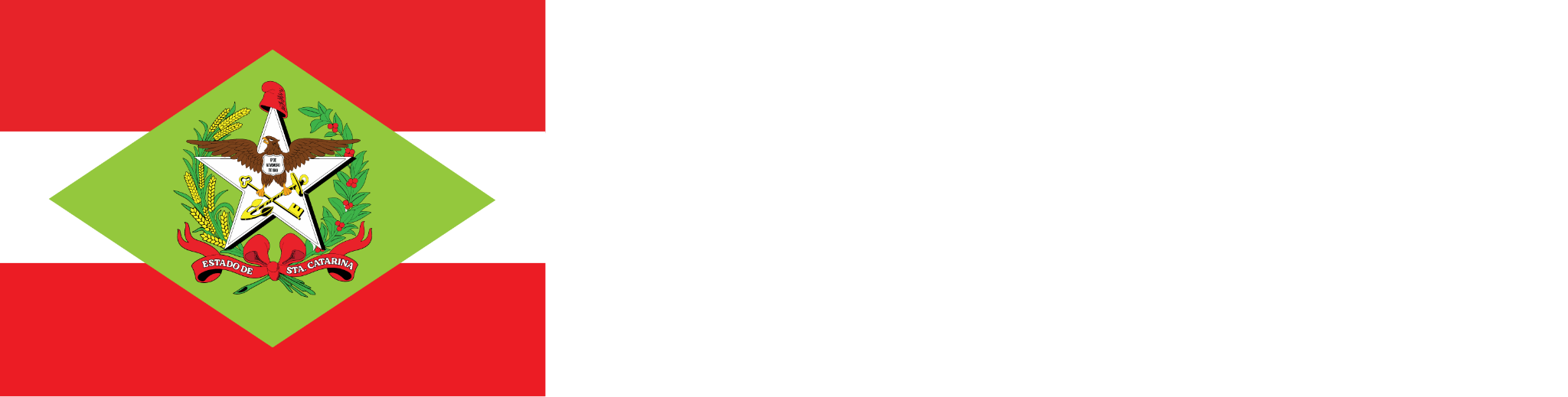 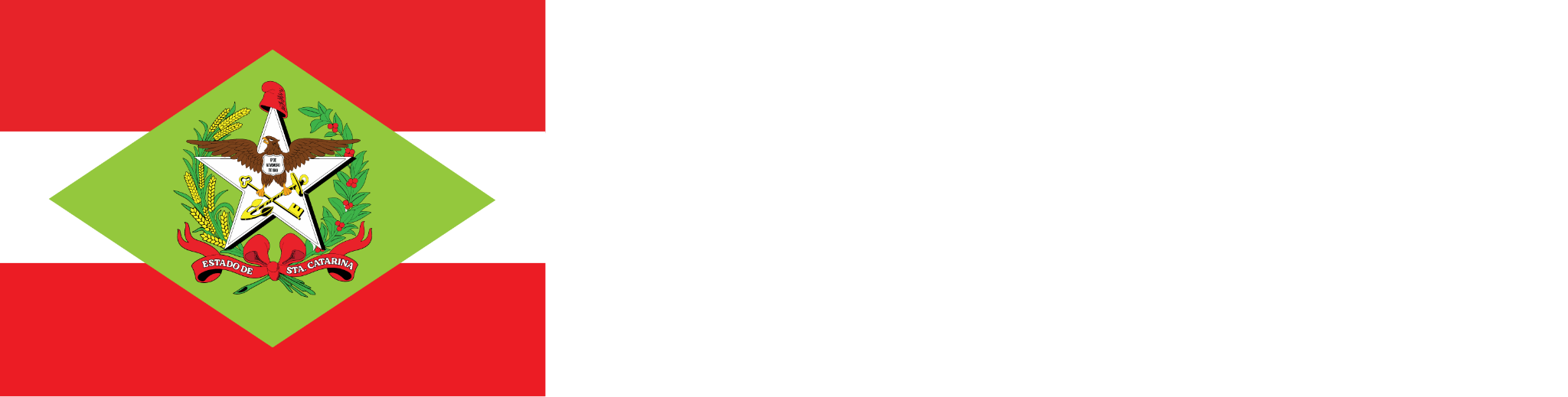 Projeto de melhoria e aumento de capacidade inicia no km 12+695 da SC 401O término das intervenções é no km 19+285 com extensão de 6,59 km
1
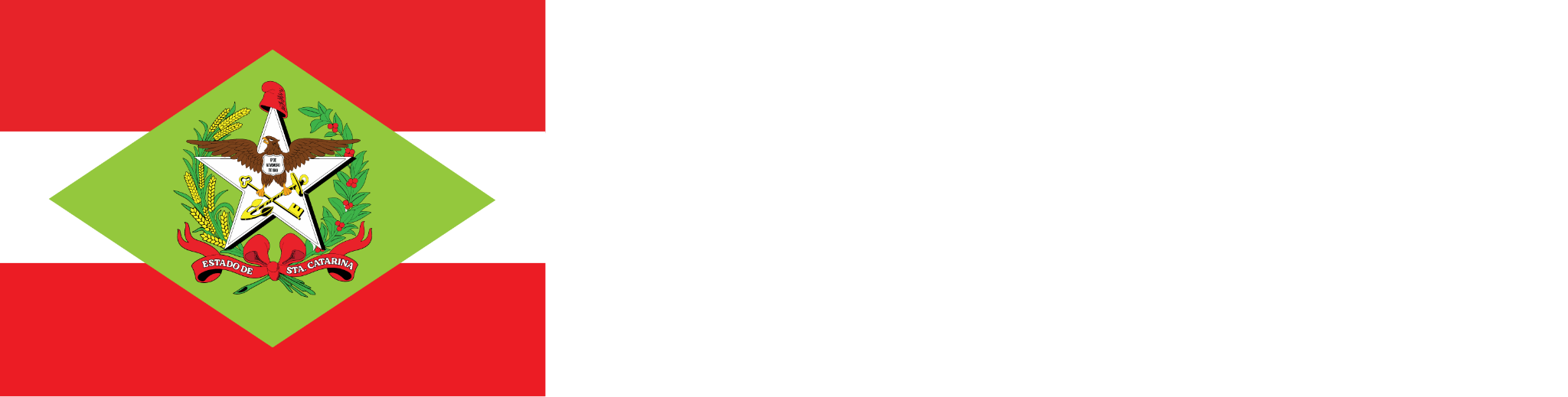 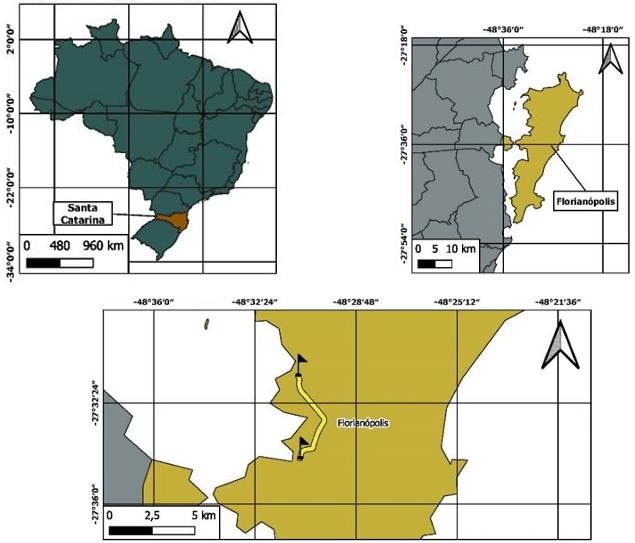 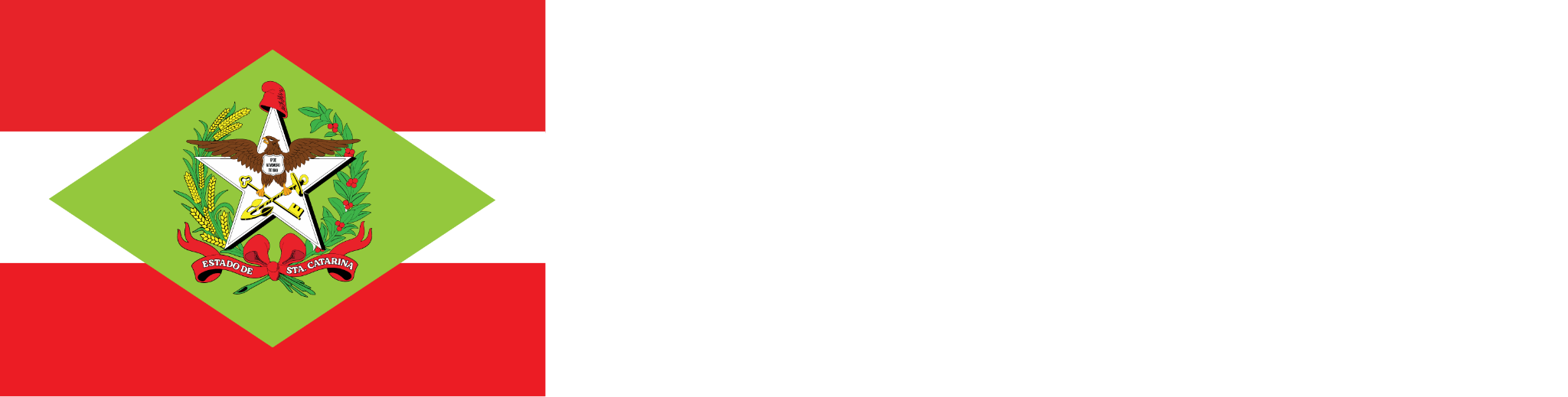 Projeto contempla a implantação de :

- Pista principal: 6,59 km de 3ª faixa em ambos os lados da rodovia

- Marginal direita: 1,66 km
 
- Marginal esquerda: 2,48 km

- Ciclovia: 6,59 km 
 
- Passeio: 6,59 km em ambos os lados.
2
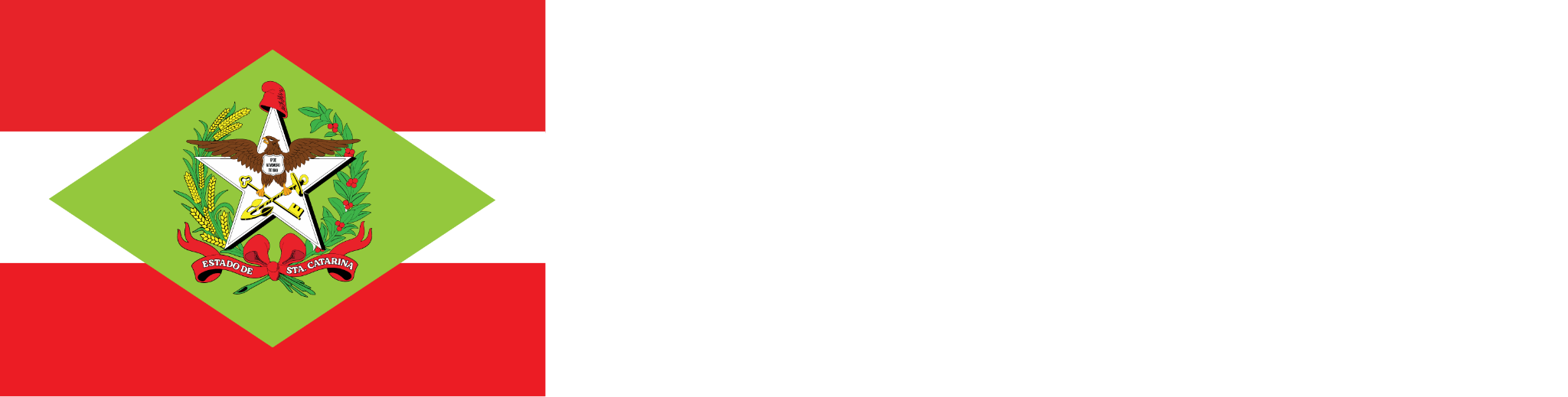 O projeto prevê no km 13+210 um retorno com passagem elevada para o fluxo centro-bairro sobre a SC 401 que propiciará o acesso ao “Caminho dos Açores”, uma demanda antiga da comunidade.
3
INÍCIO Km 12+695
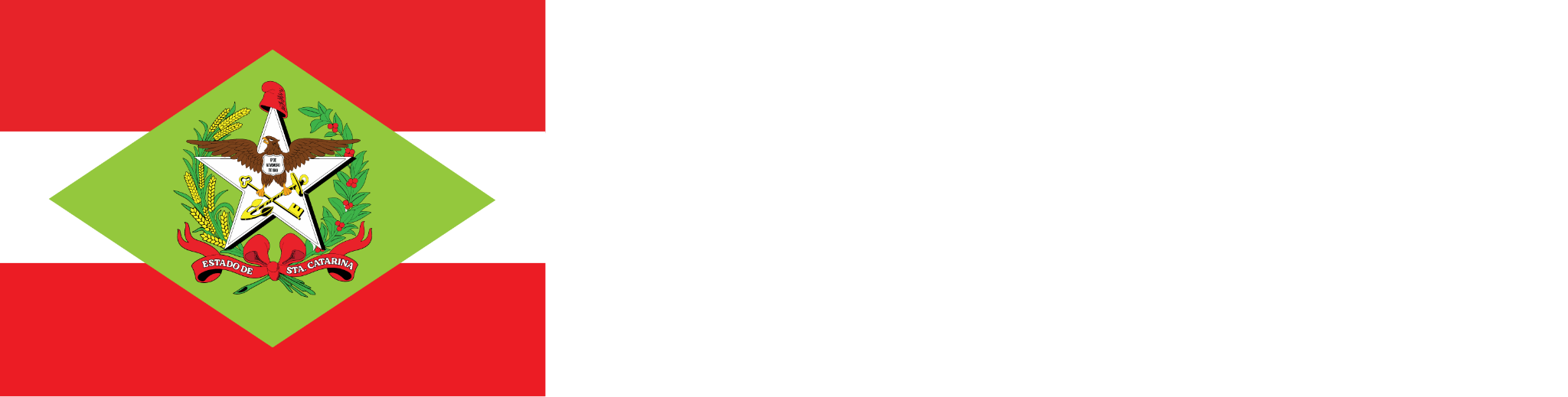 Viaduto Acesso p/ Açores
Viaduto e Acesso p/ Açores
Atual
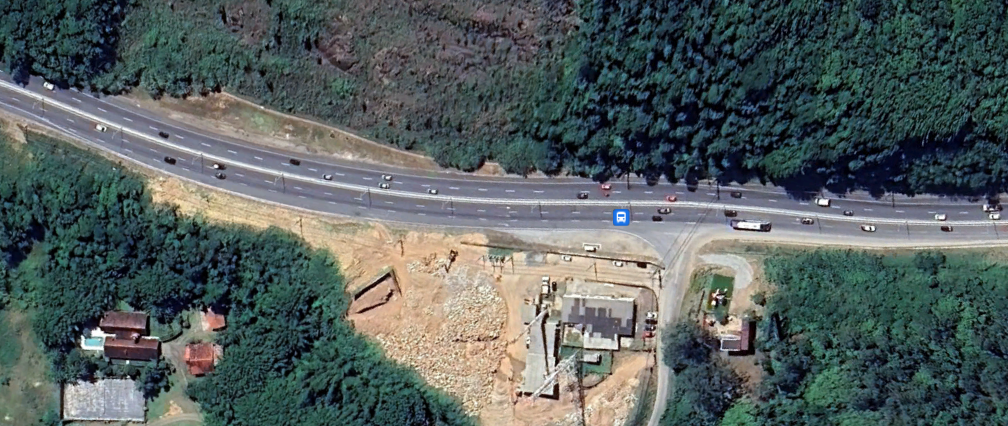 INÍCIO Km 12+695
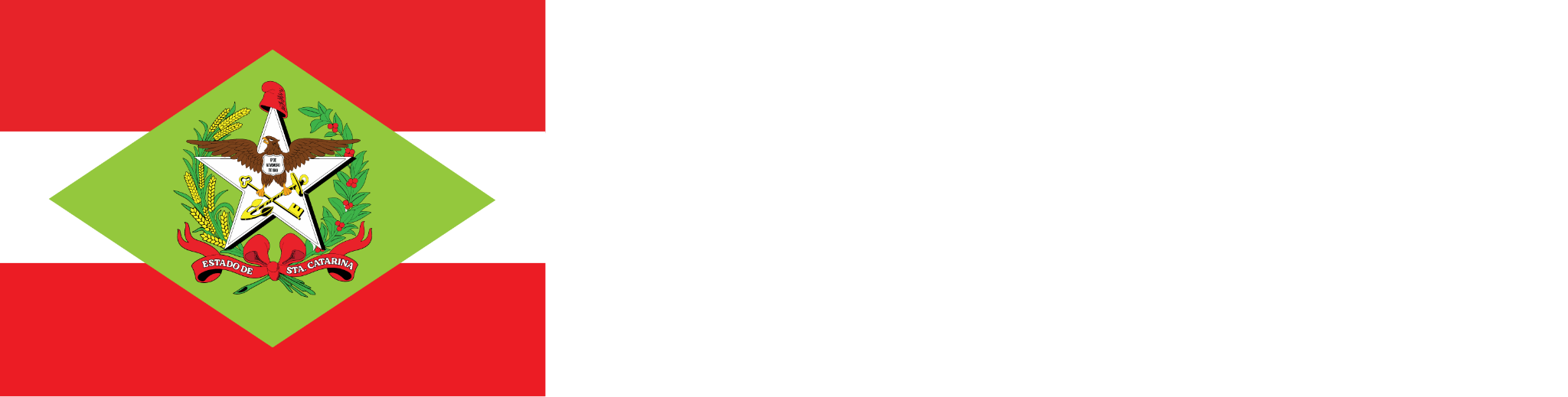 Viaduto Acesso p/ Açores
Viaduto e Acesso p/ Açores
Projeto
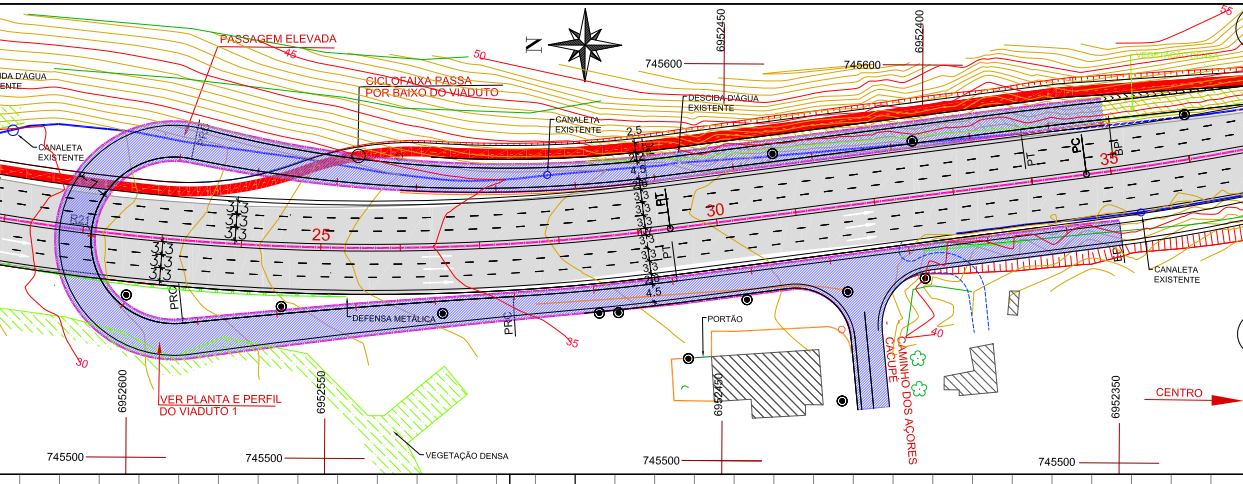 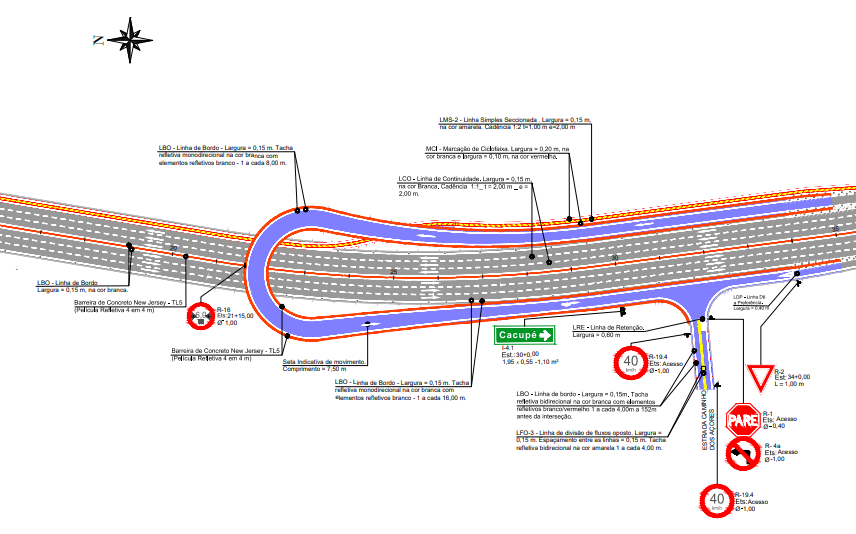 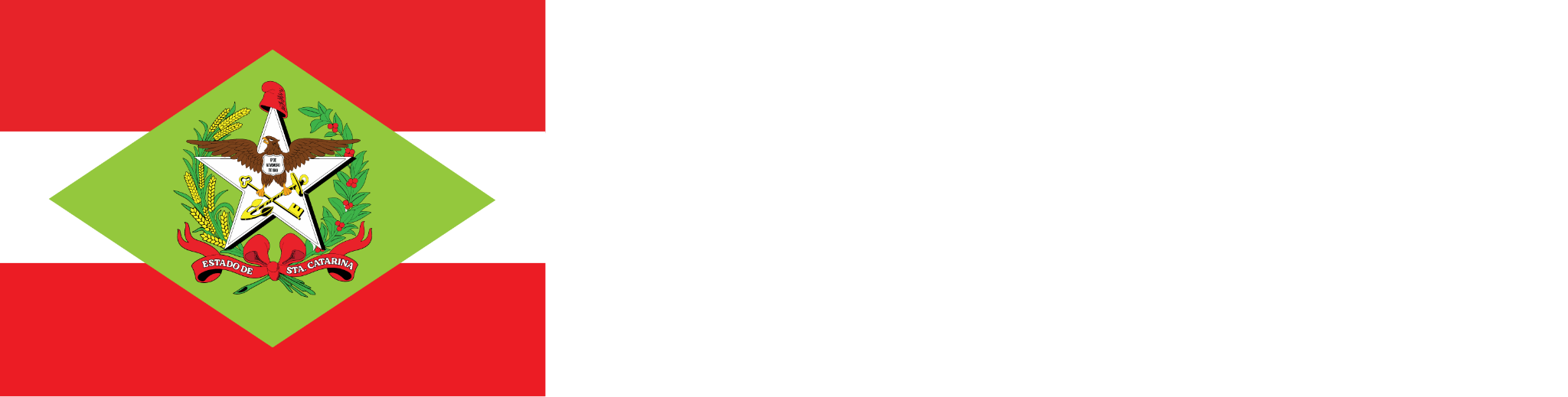 No acesso ao Bairro Cacupé no km 14+070, será implantada uma rotatória para instruir a saída do bairro, propiciando o movimento mais seguro.

A partir deste entroncamento teremos as ruas marginais que receberão o fluxo local de moradores e do comércio existente.
4
INÍCIO Km 12+695
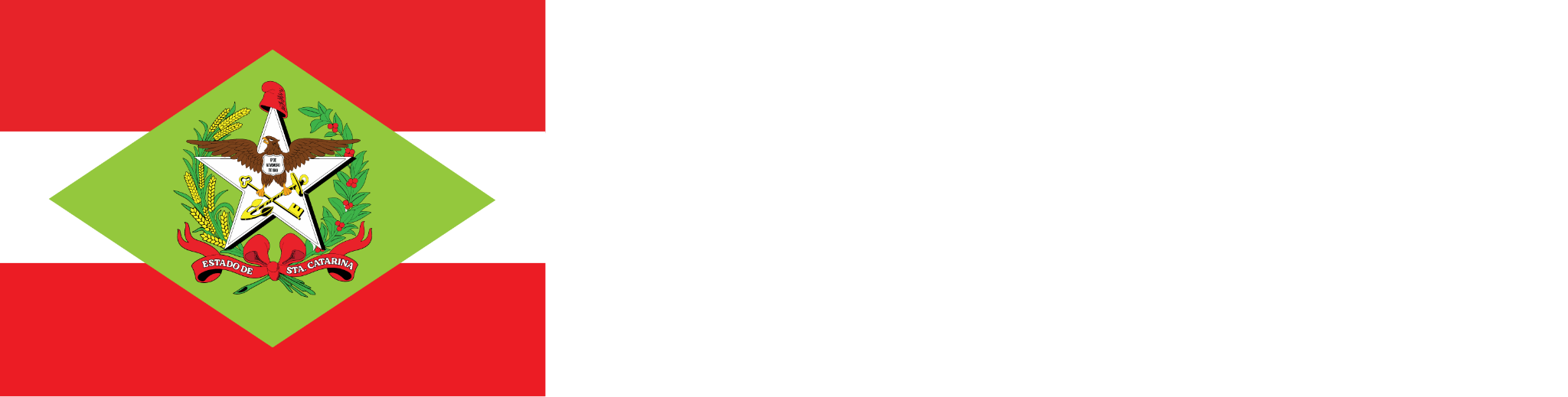 Acesso p/ Cacupé
Atual
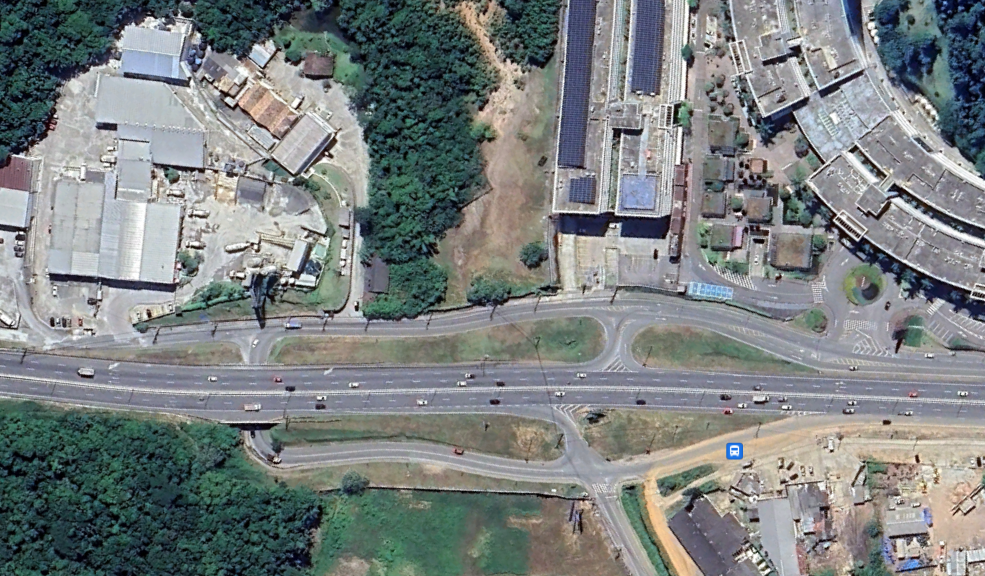 INÍCIO Km 12+695
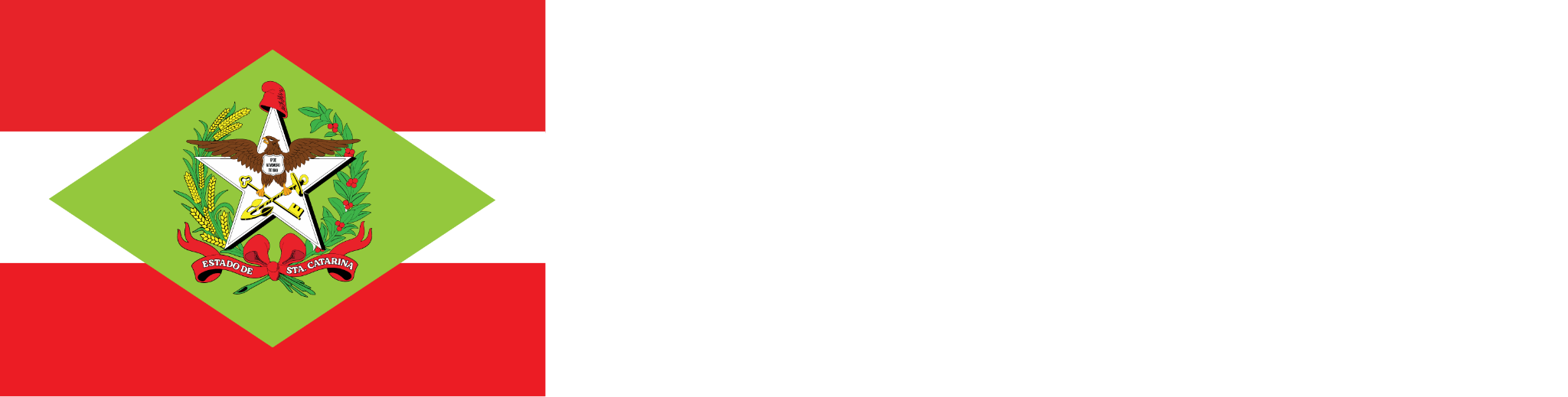 Acesso p/ Cacupé
Projeto
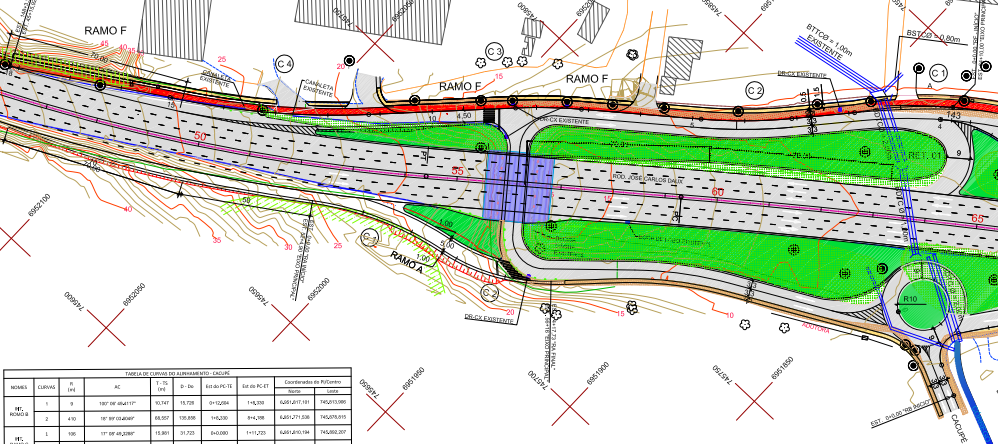 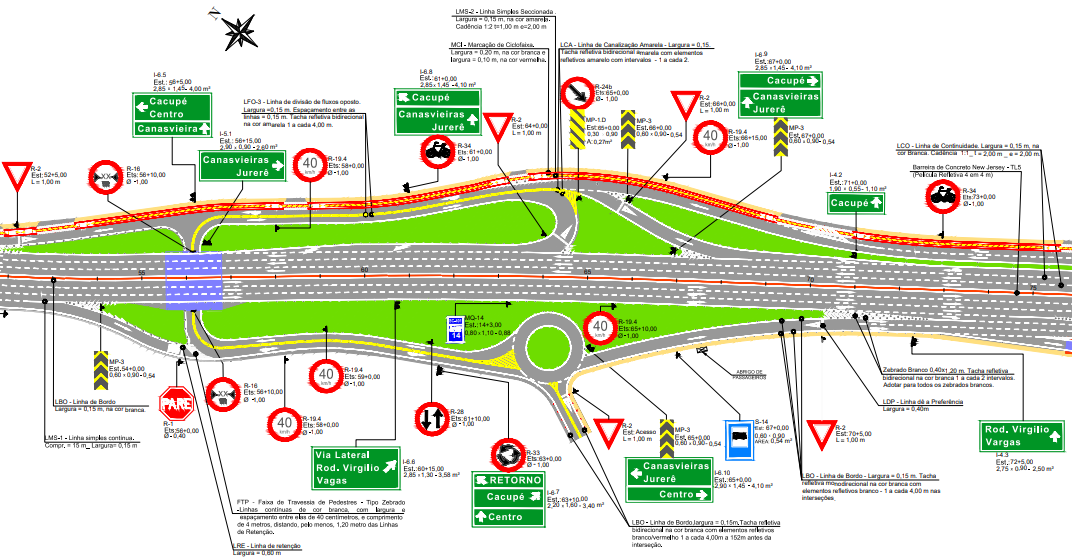 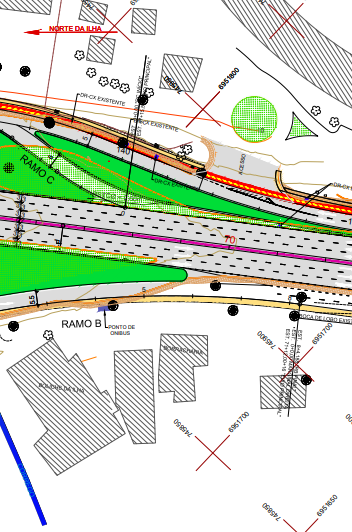 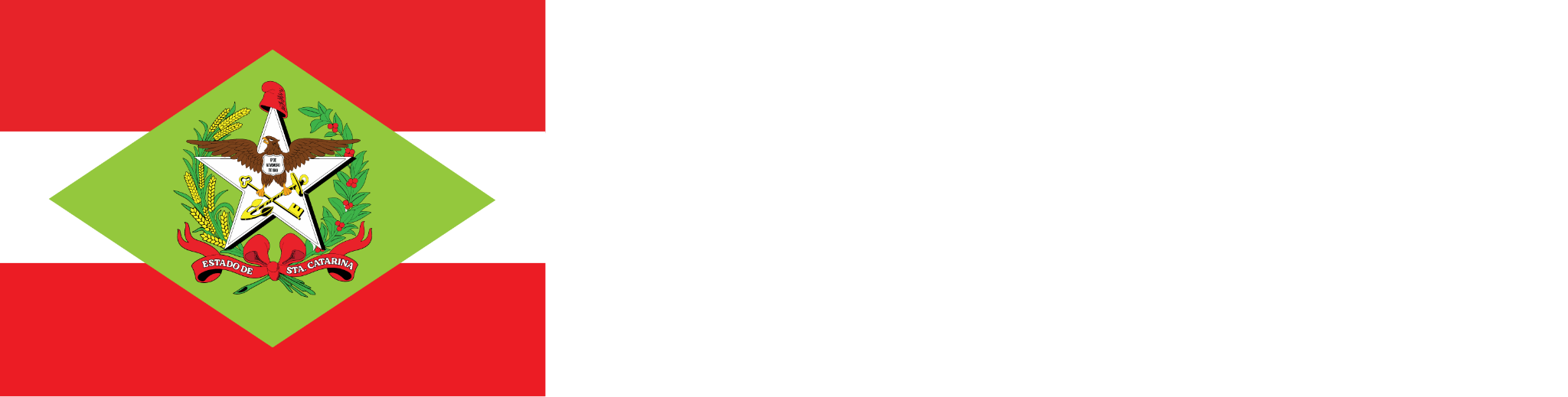 No km 14+100, será implantado um Viaduto no bairro de Saco Grande para acessar a Rodovia Virgílio Vargas
5
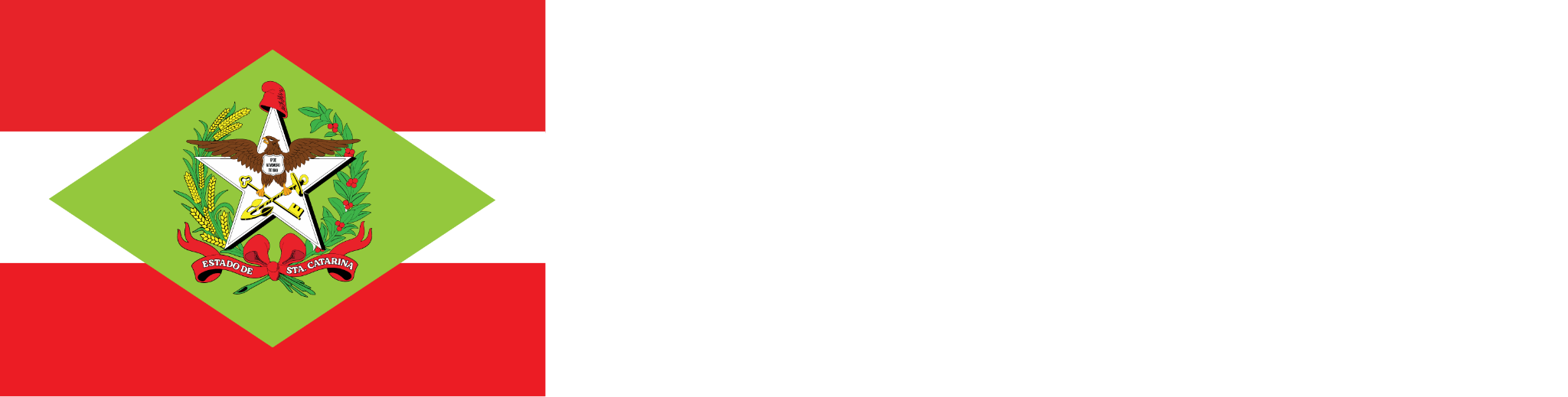 Viaduto Saco Grande
Atual
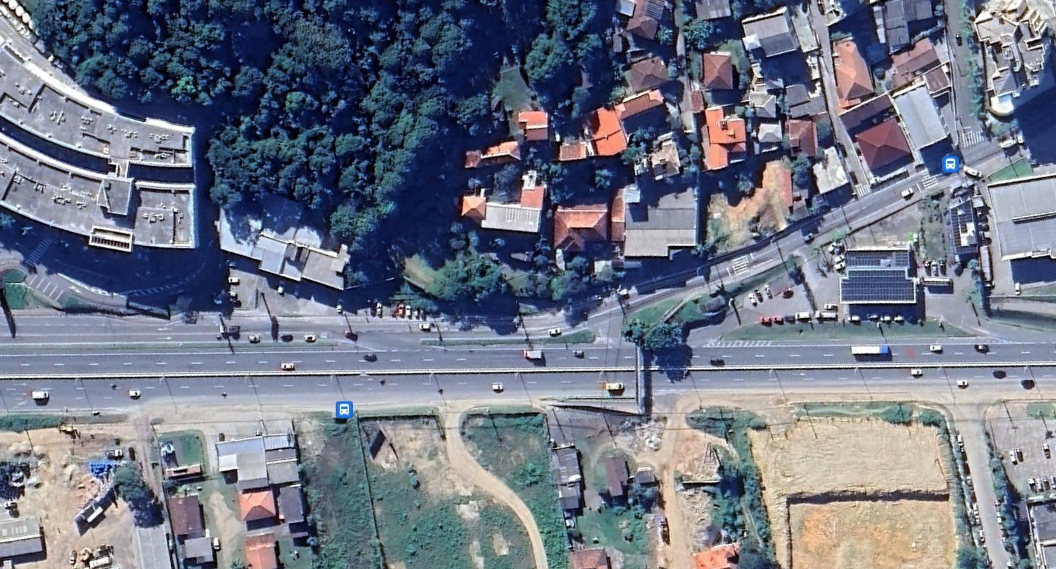 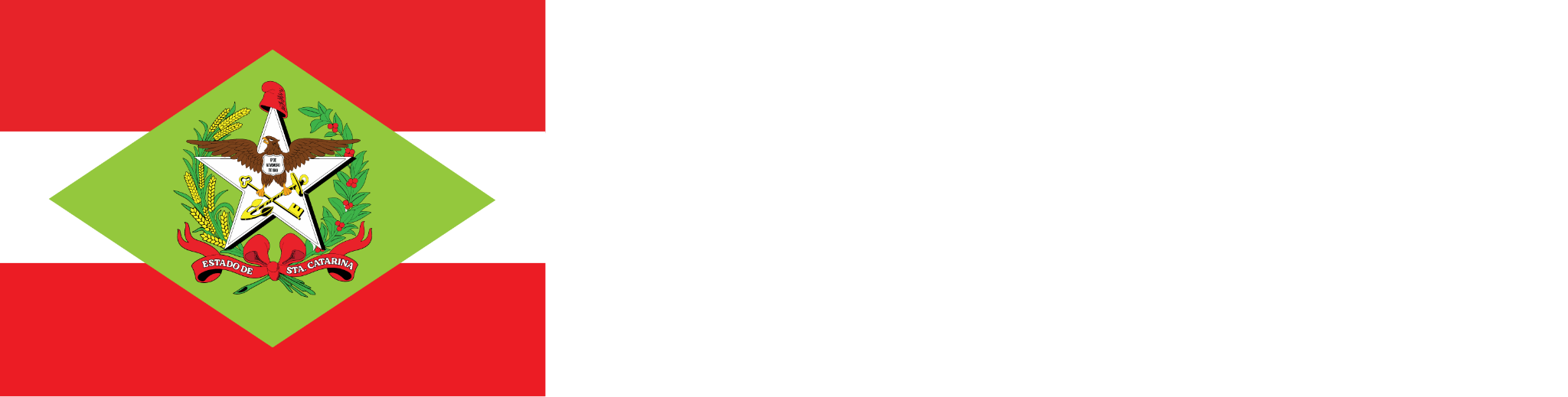 Viaduto Saco Grande
Projeto
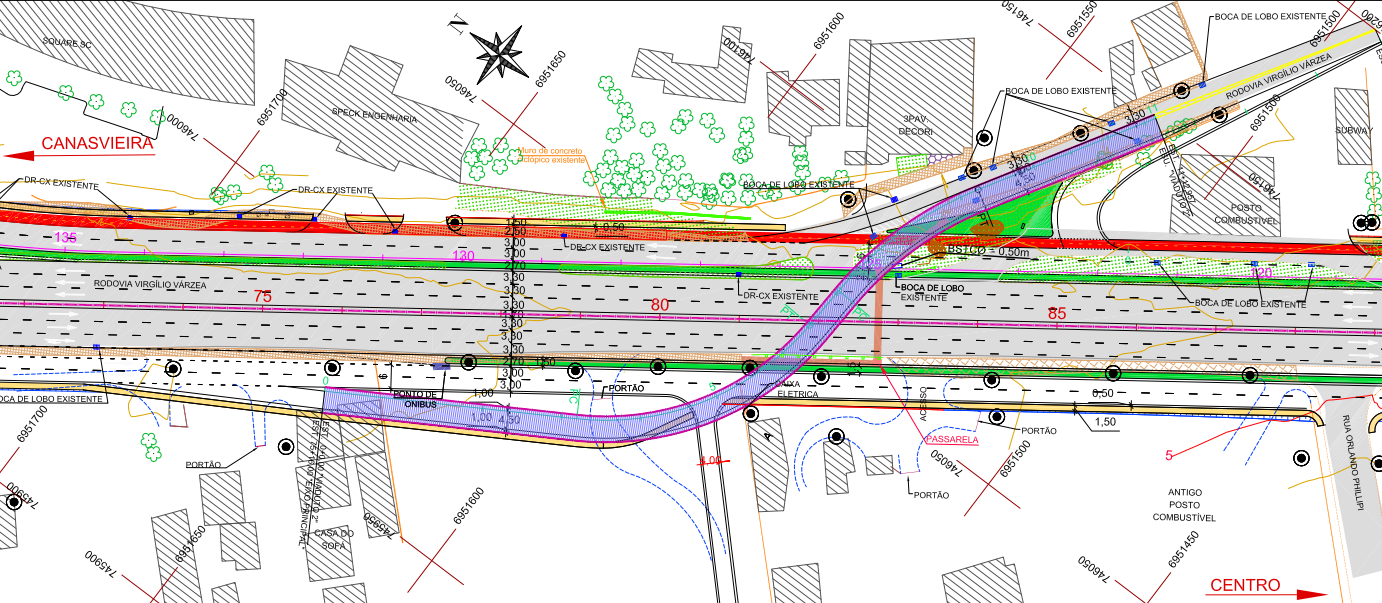 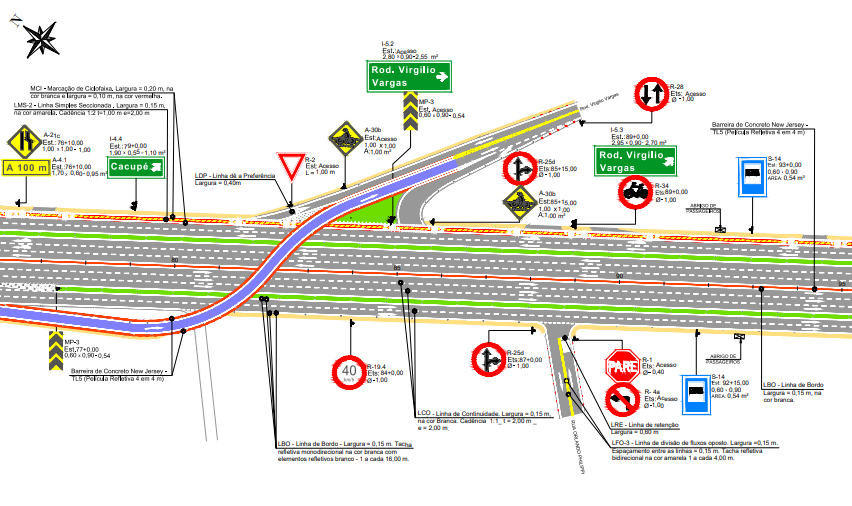 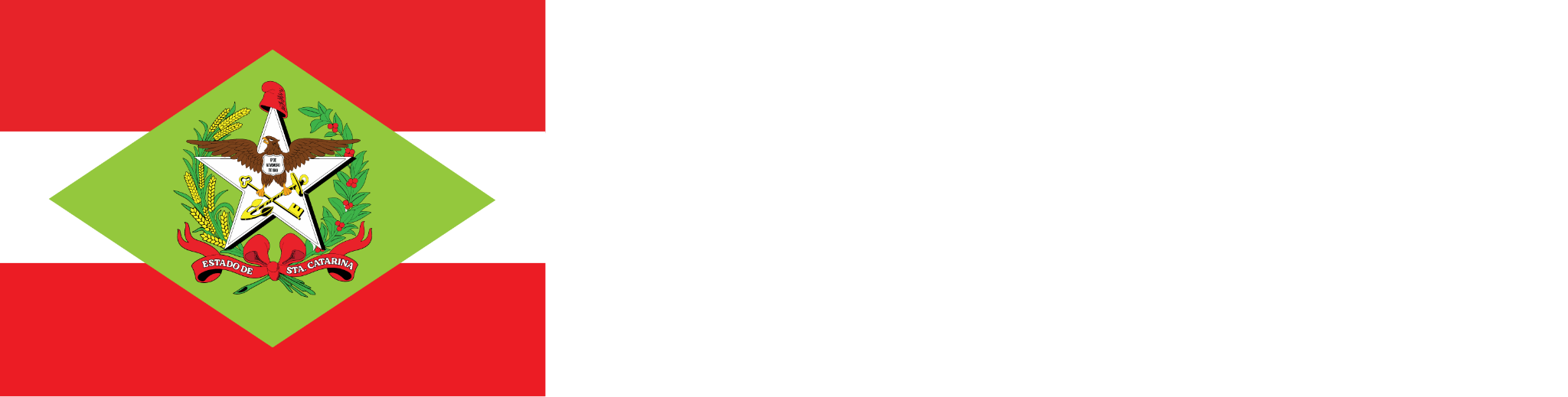 No km 16+870 temos a interseção ao Monte Verde e Floripa Shopping, nesta interseção será efetuada uma alteração no lado esquerdo onde temos o acesso ao comércio local (Balarotti, Angeloni e Tok Stok) e a saída da rua marginal existente. Esta alteração visa melhorar a segurança neste local, impedindo alguns movimentos inseguros dos motoristas.
6
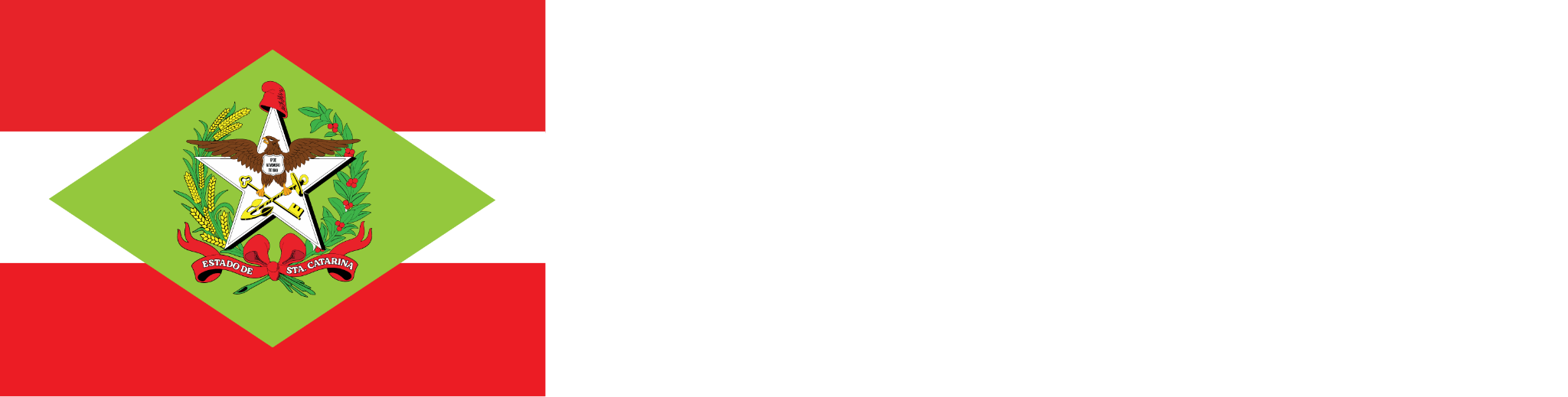 Acesso Monte Verde
Viaduto de acesso ao bairro monte verde
Atual
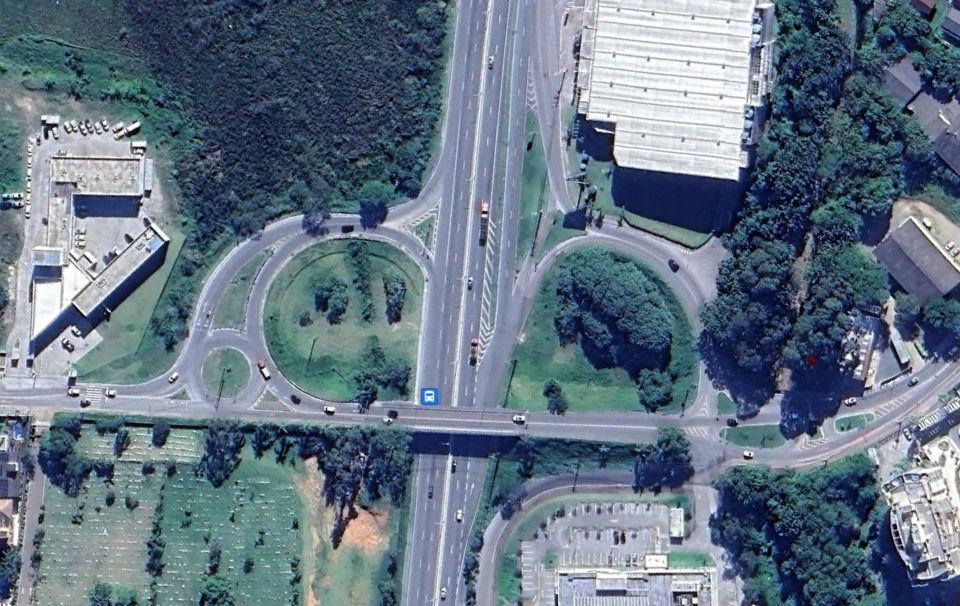 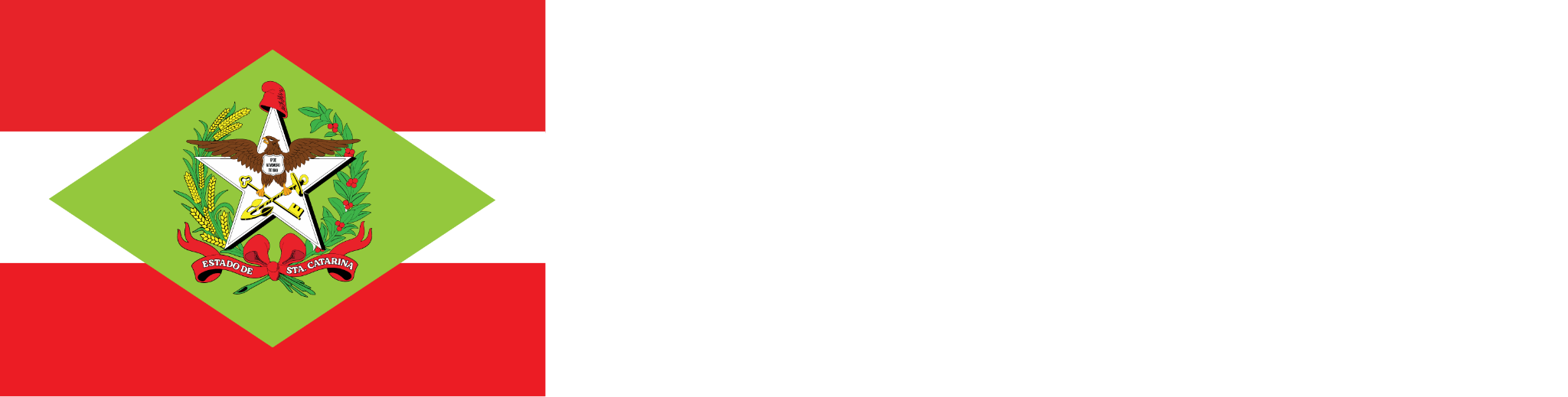 Viaduto de Monte Verde
Projeto
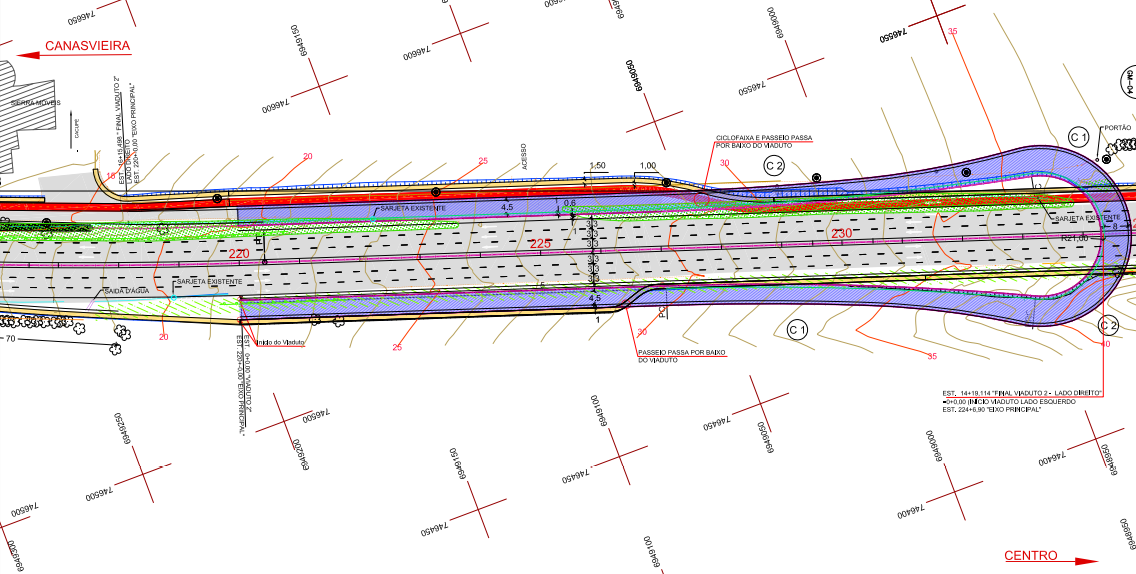 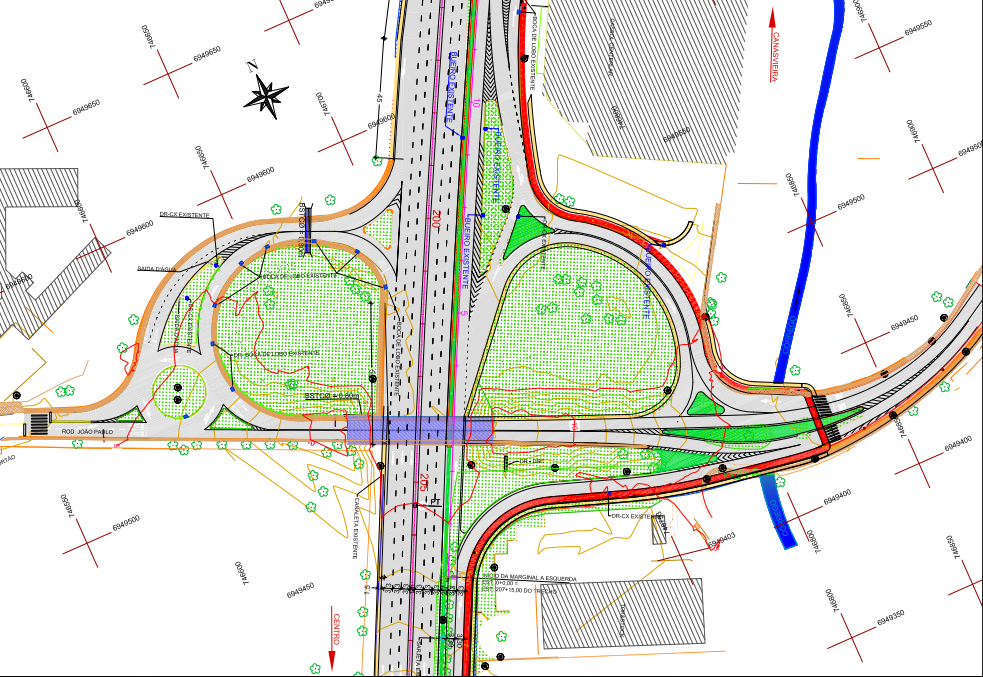 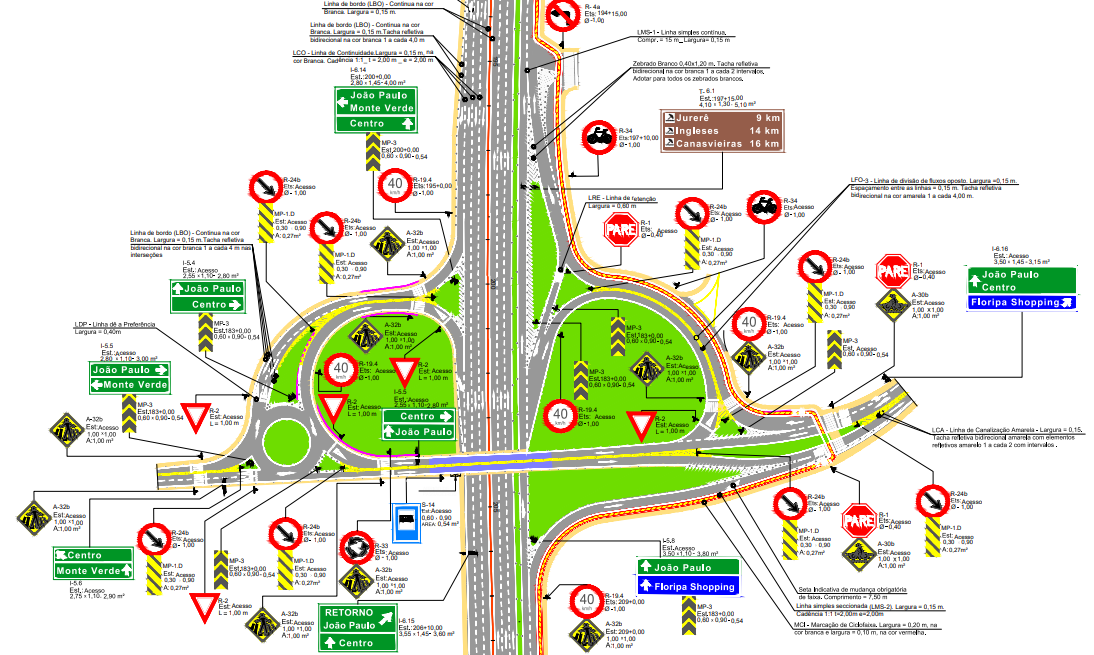 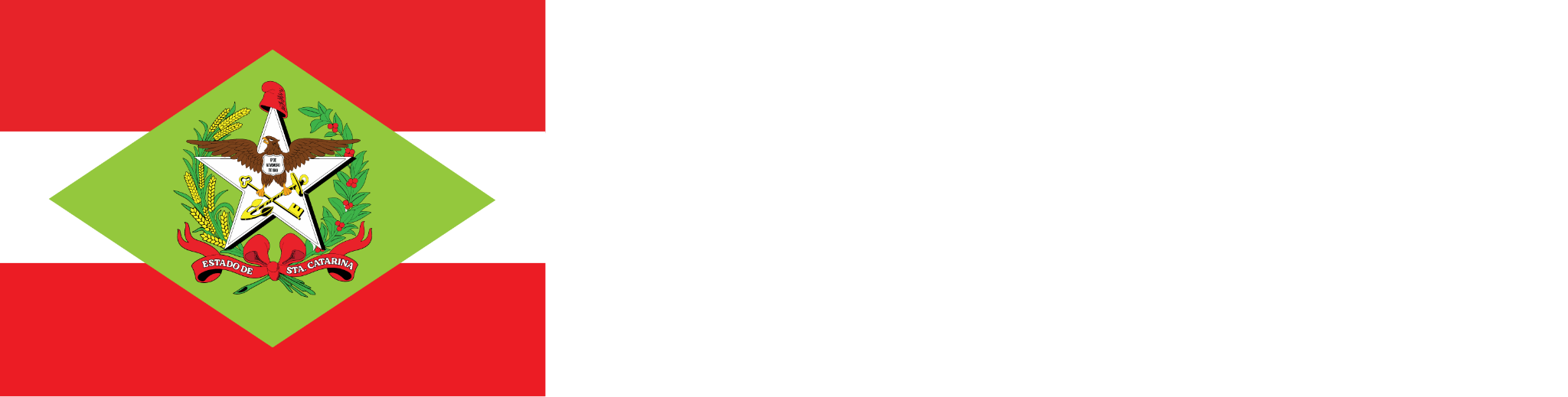 A partir do km 16+870 a rua marginal esquerda existente segue até o retorno projetado no km 17+470 com passagem elevada.
7
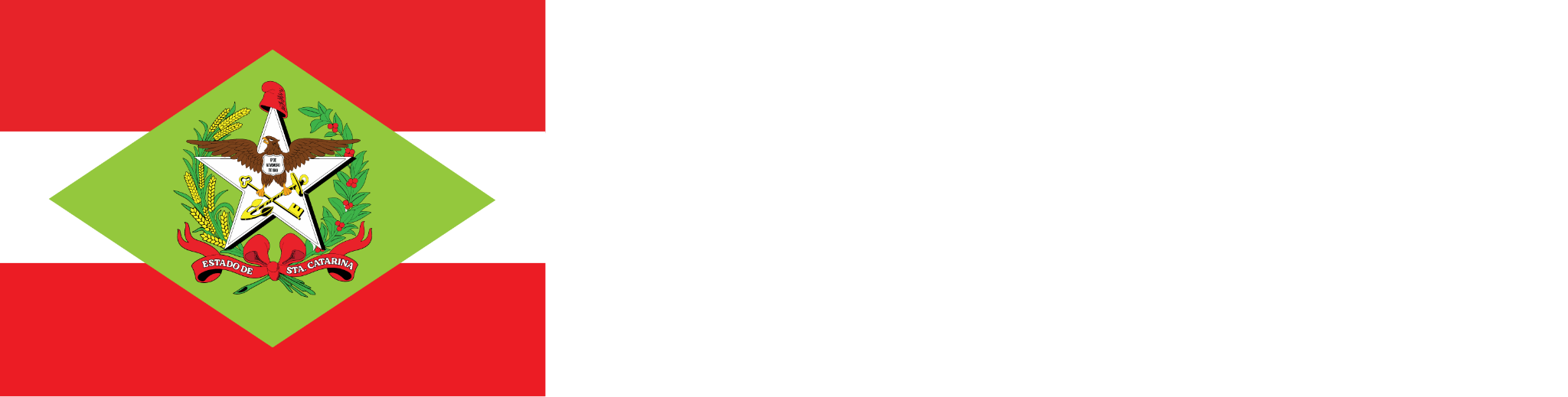 Viaduto Monte Verde
Alça de retorno ao Viaduto Monte Verde
Viaduto de acesso ao bairro monte verde
Atual
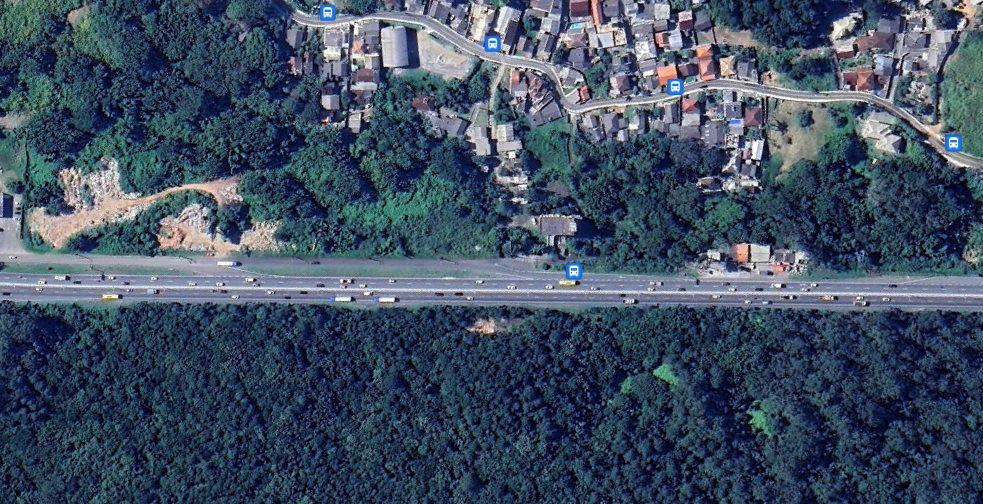 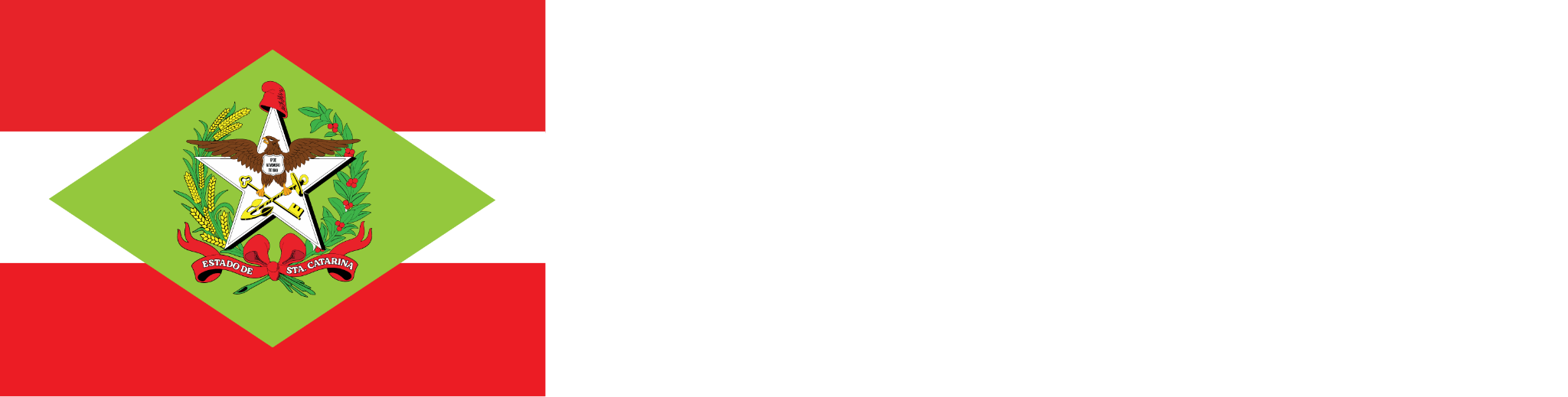 Viaduto de acesso ao bairro monte verde
Projeto
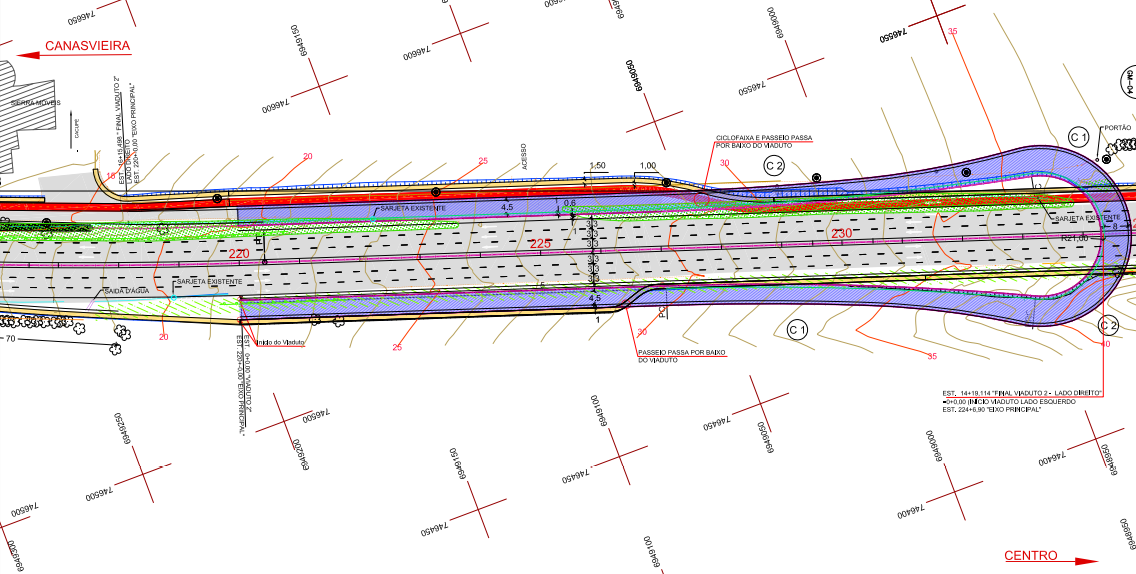 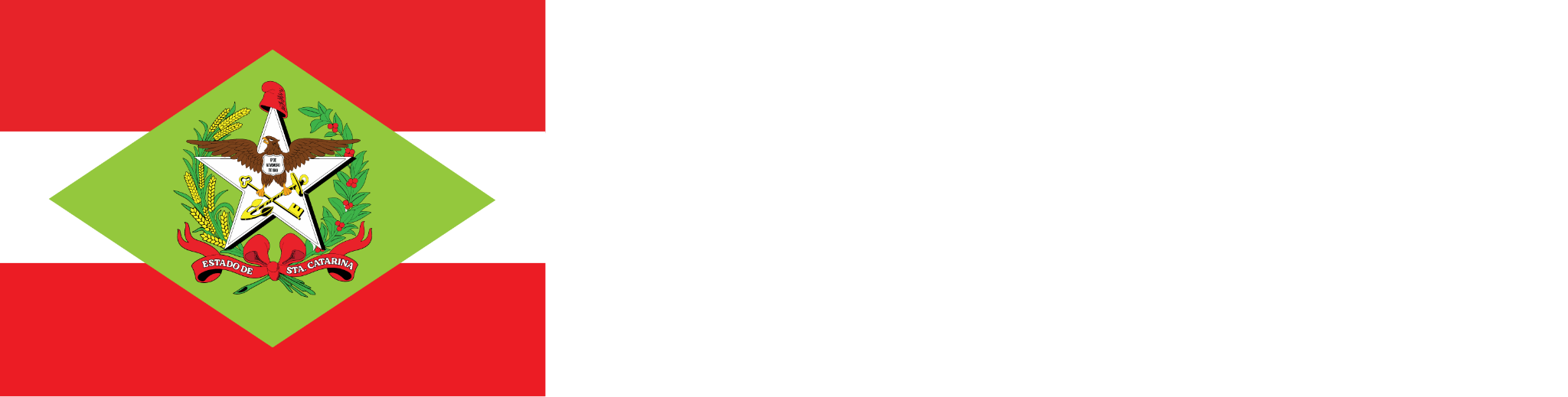 Do km 18+070 ao km 18+270 temos uma correção geométrica com aumento do raio da curva. Esta melhoria visa aumentar a segurança no local.
8
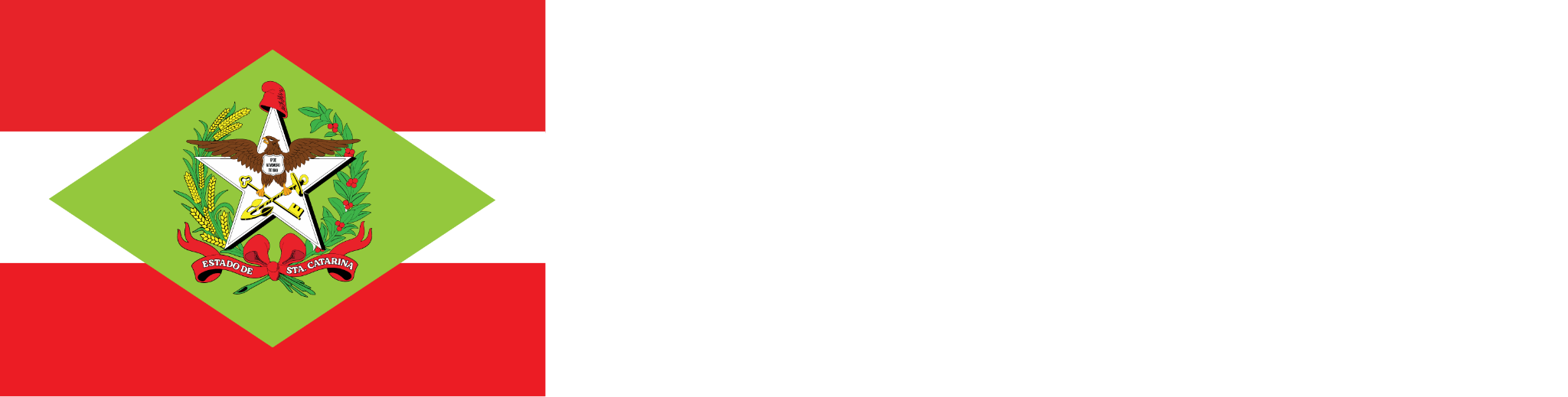 Aumento do raio da curva
Atual
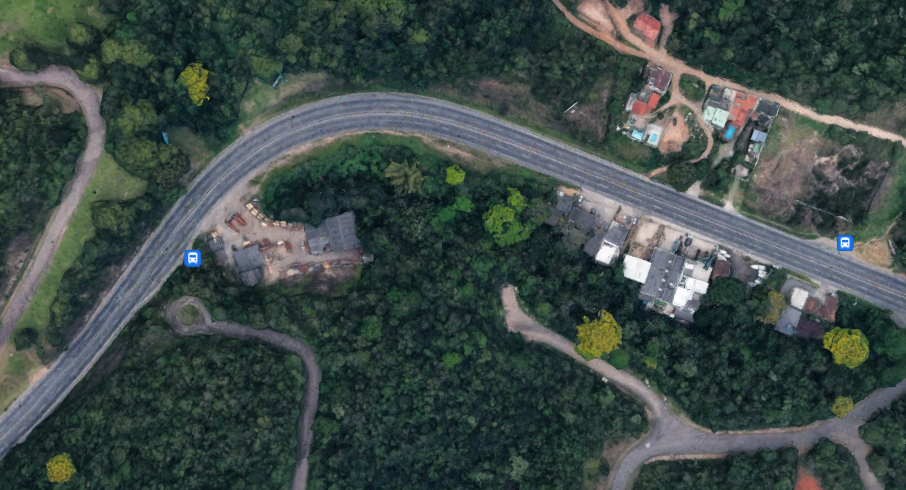 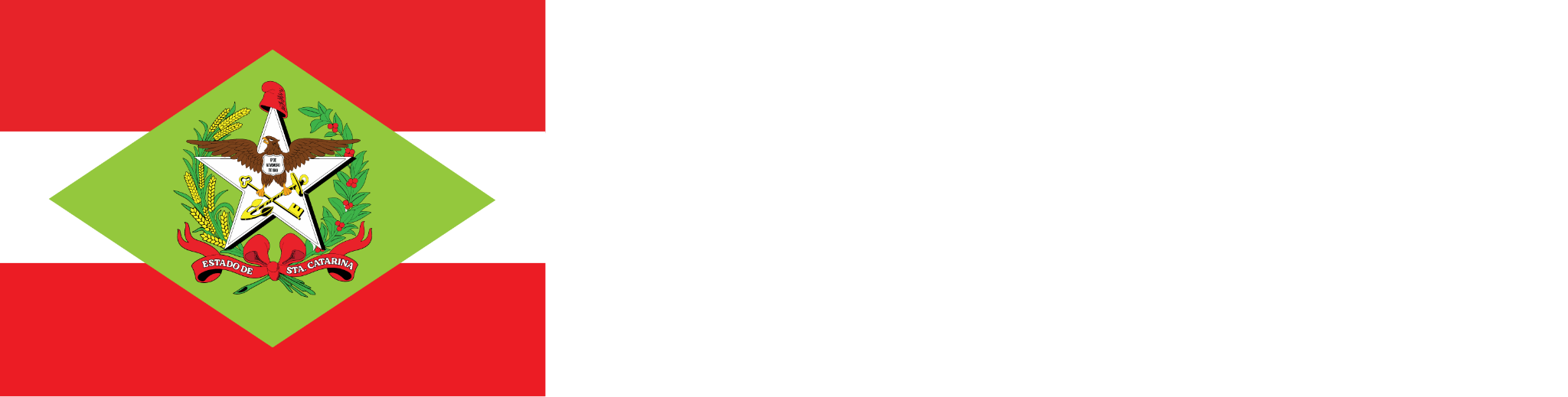 Viaduto de acesso ao bairro monte verde
Aumento do raio da curva
Projeto
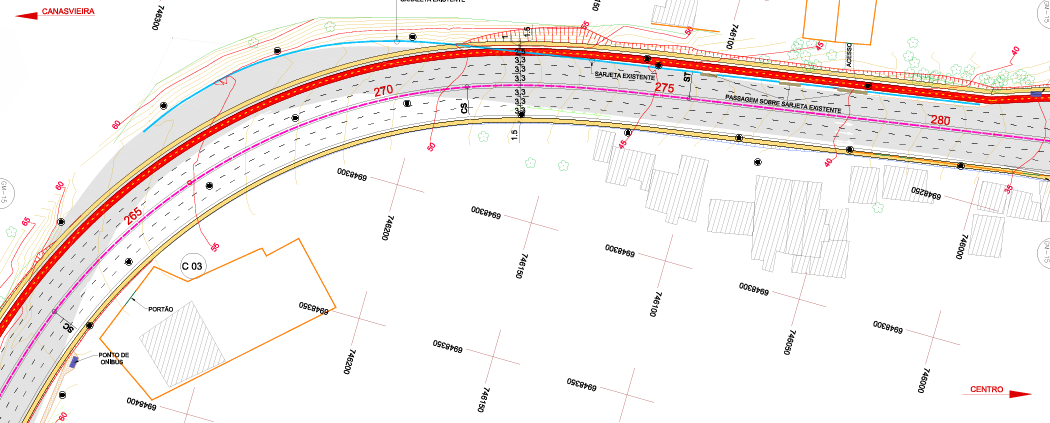 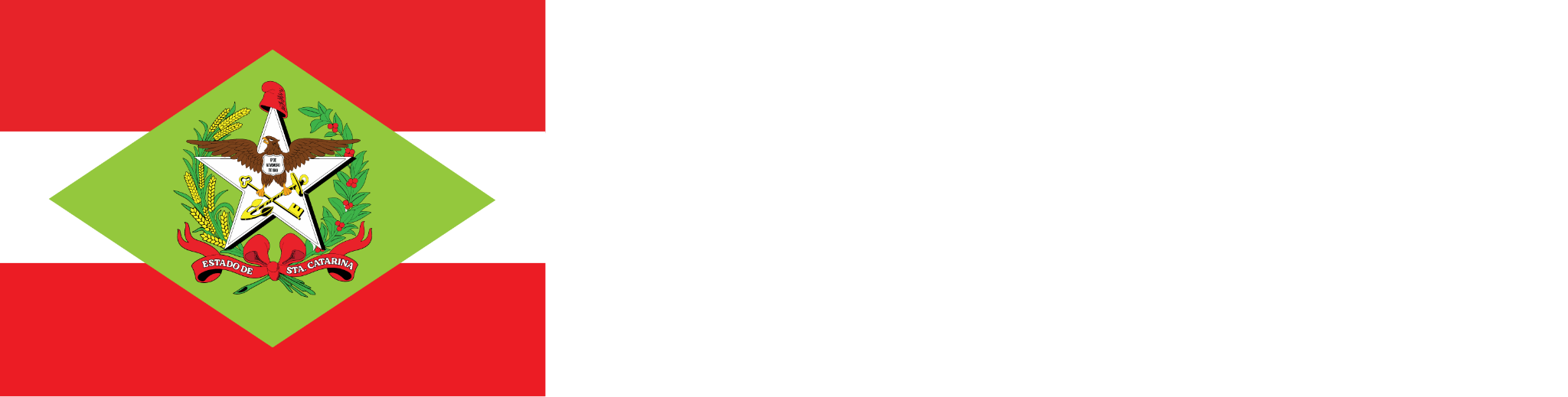 Neste segmento até o final do projeto no km 18+770 a seção em ambos os lados teremos passeio no lado direito e passeio e ciclovia no lado esquerdo.

A partir do km 18+770 a seção projetada permanece com a 3ª faixa em ambos os lados da rodovia até seu término no km 19+285.
9
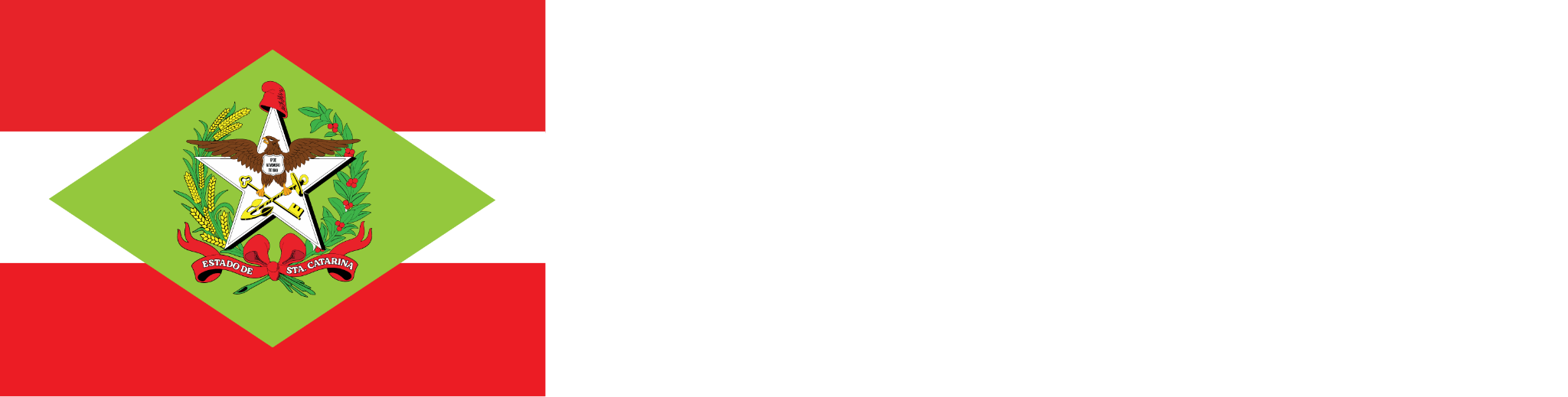 Viaduto João Paulo
Atual
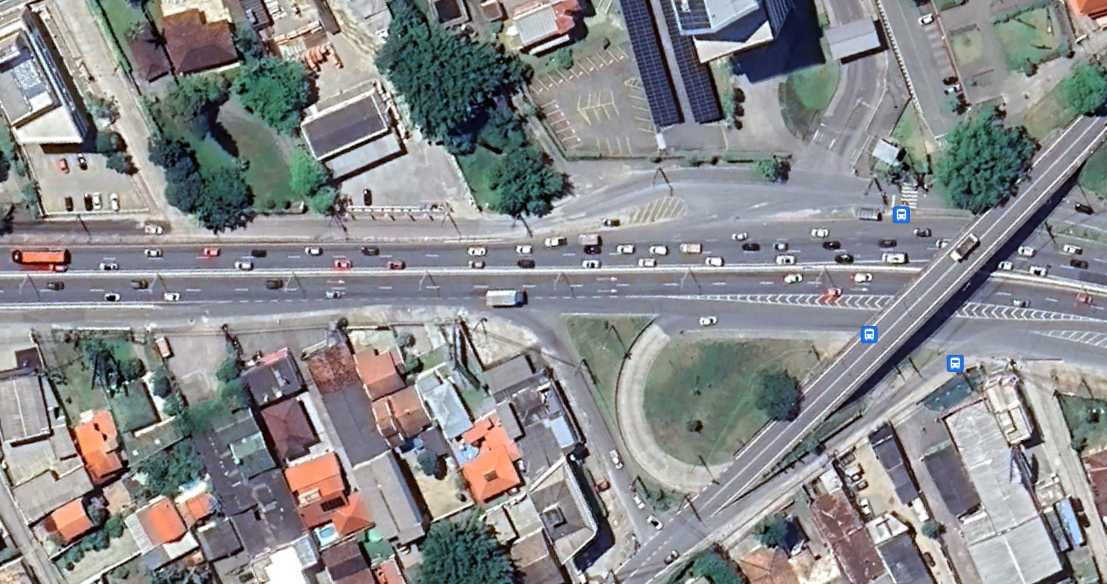 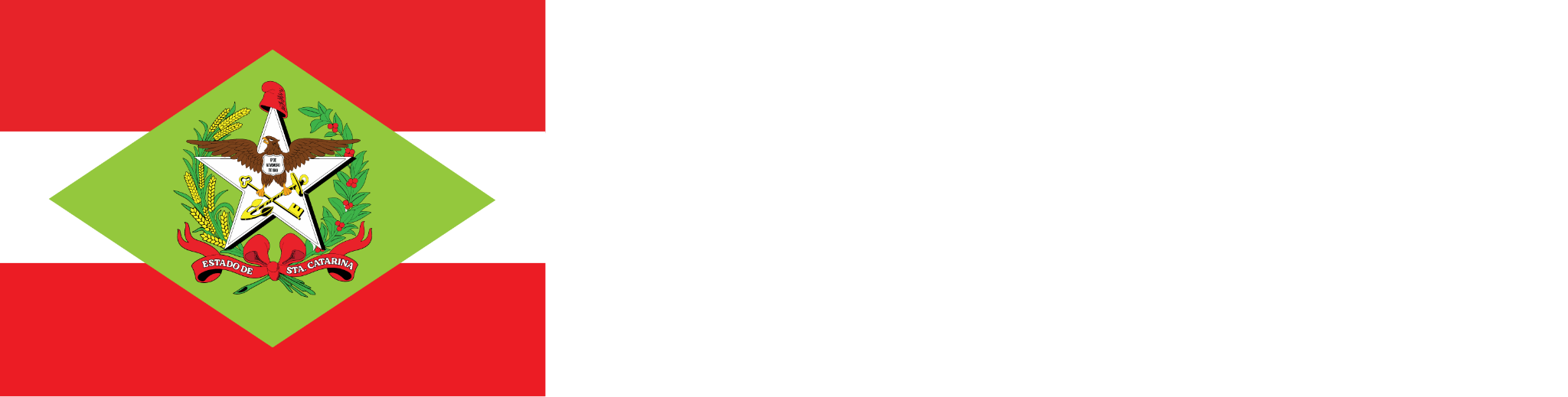 Viaduto João Paulo
Projeto
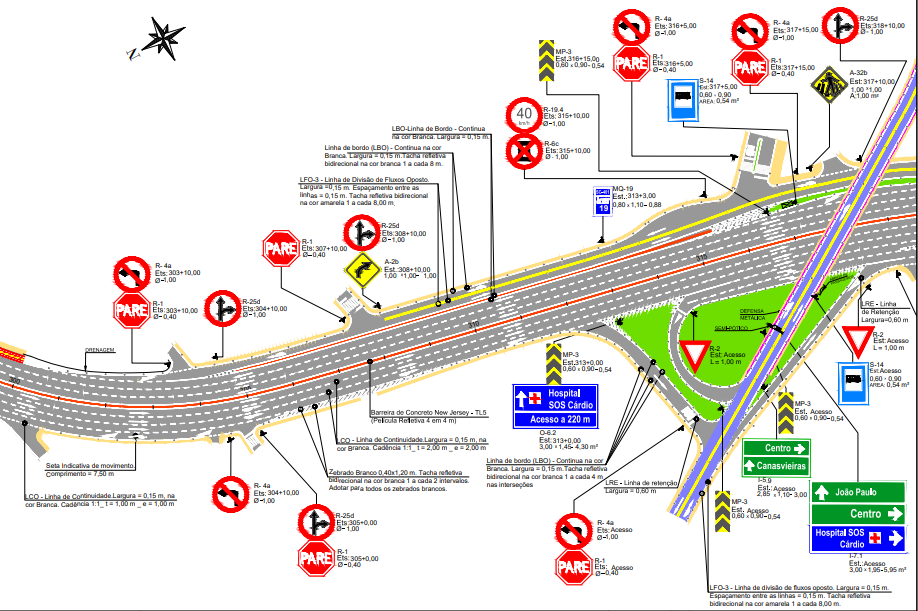 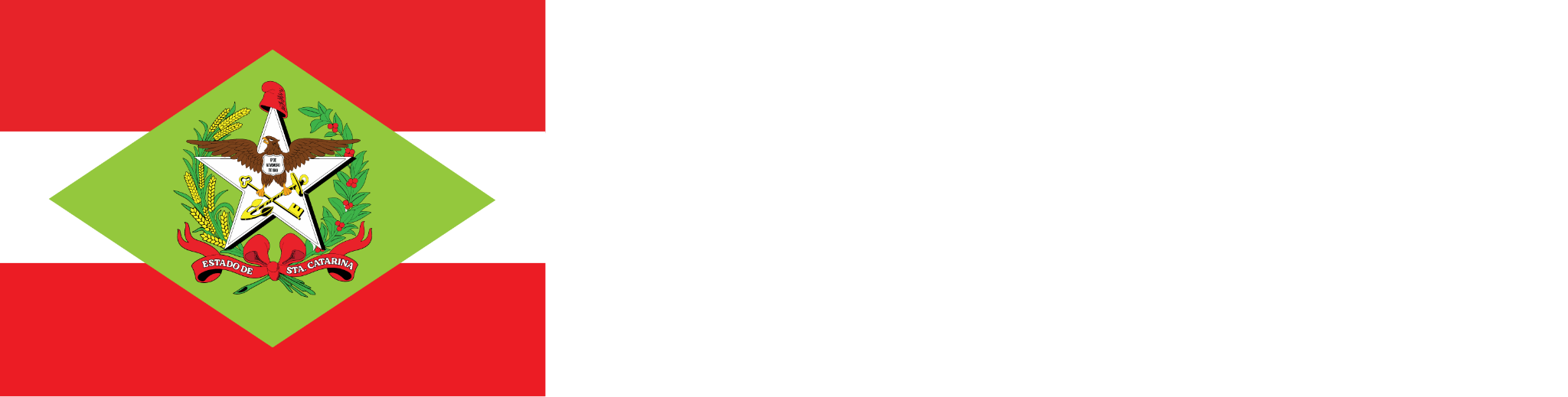 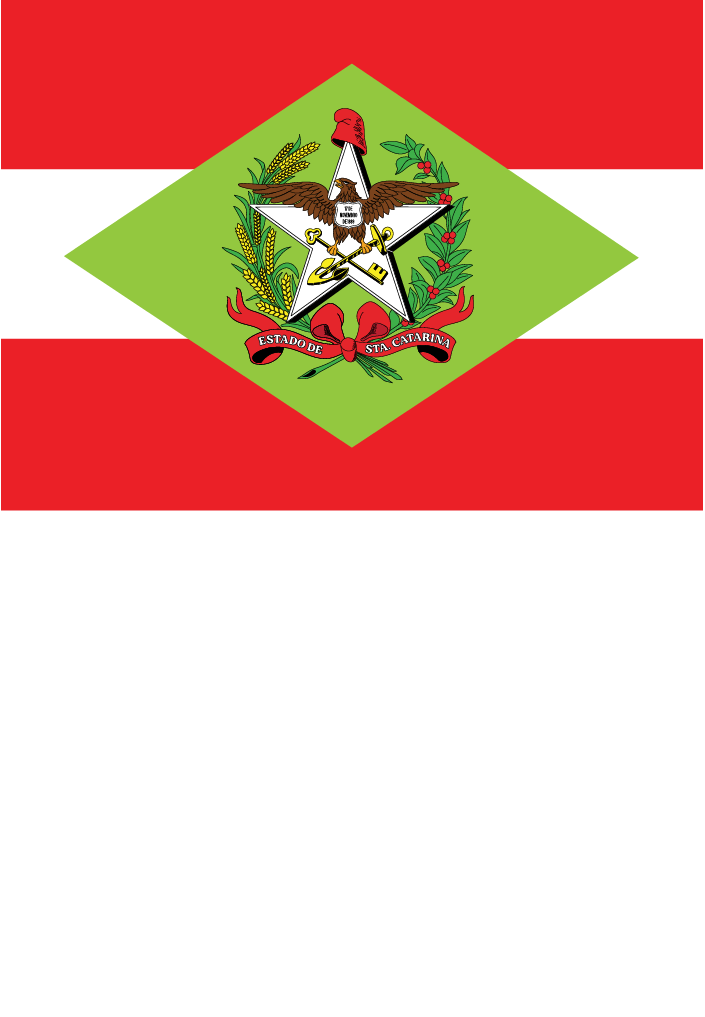 Obrigado!